Validation of the surrogate assisted Bayesian inference equilibrium reconstruction approach on Wendelstein 7-X
R. Köberl, R. Babin, C.G. Albert, K. Rahbarnia and the W7-X Team
Max-Planck-Institut für Plasmaphysik | Köberl, Babin, Albert, Rahbarnia |
Validation of surroBIER
1
Motivation
Equilibrium reconstruction
Equilibrium reconstruction tries to solve fixed-point problem
Model and measurements are affected by uncertainty
Often solved via optimisation
Evaluation of high-fidelity forward models can be computationally prohibitive
Goal
Propagate uncertainties to reconstructed parameters
Utilise Bayesian formalism
Data driven methods for faster inference
Validate on experimental data and compare to established approaches
equilibrium parameters
forward model
equilibrium solver
synthetic diagnostics
inference criterion,
e.g. best fit
Max-Planck-Institut für Plasmaphysik | Köberl, Babin, Albert, Rahbarnia |
Validation of surroBIER
2
Surrogate assisted Bayesian inference equilibrium reconstruction (surroBIER)
Create data-base of equilibria and corresponding synthetic diagnostic measurements
Utilise dimensionality reduction to find low-dimensional representation of equilibria (latent space)
Approximate the mapping from latent-space to the synthetic diagnostics via surrogate models
dim. reduction
syn. diag. data-set
Equilibrium data-set
Max-Planck-Institut für Plasmaphysik | Köberl, Babin, Albert, Rahbarnia |
Validation of surroBIER
3
W7-X equilibrium data-set for fixed coil currents
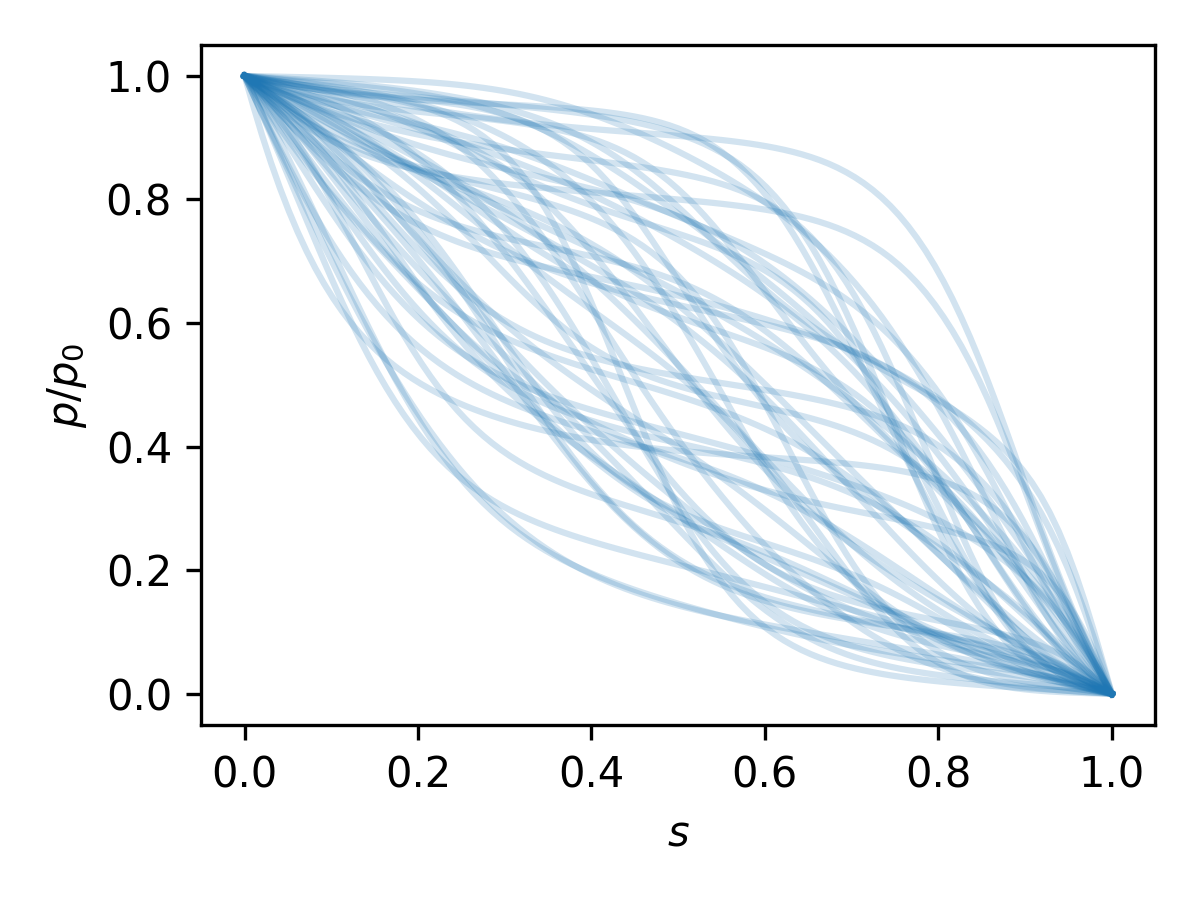 Equilibrium data-set
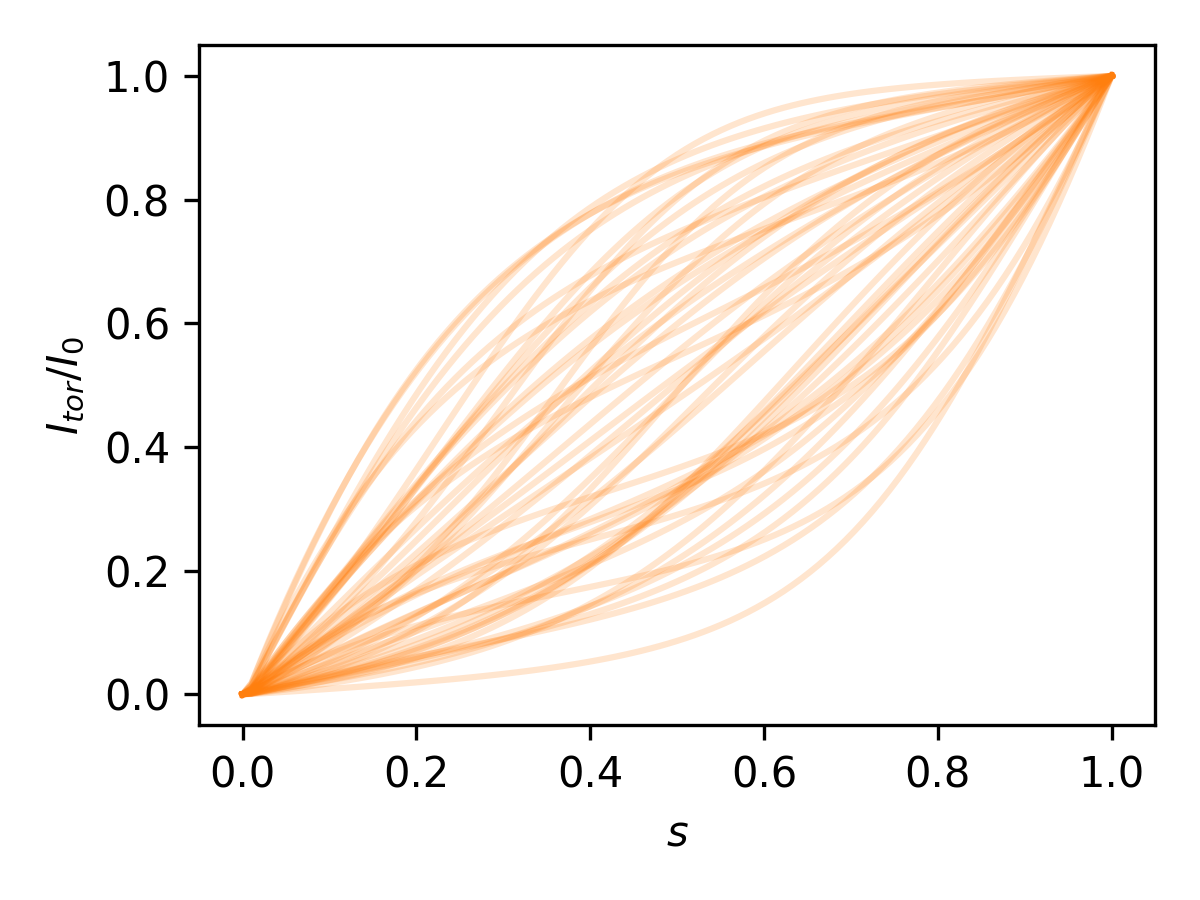 Max-Planck-Institut für Plasmaphysik | Köberl, Babin, Albert, Rahbarnia |
Validation of surroBIER
4
W7-X equilibrium data-set for fixed coil currents
Equilibrium data-set
dim. reduction
syn. diag. data-set
Max-Planck-Institut für Plasmaphysik | Köberl, Babin, Albert, Rahbarnia |
Validation of surroBIER
5
W7-X equilibrium data-set for fixed coil currents
Equilibrium data-set
dim. reduction
Dimensionality reduction introduces some error
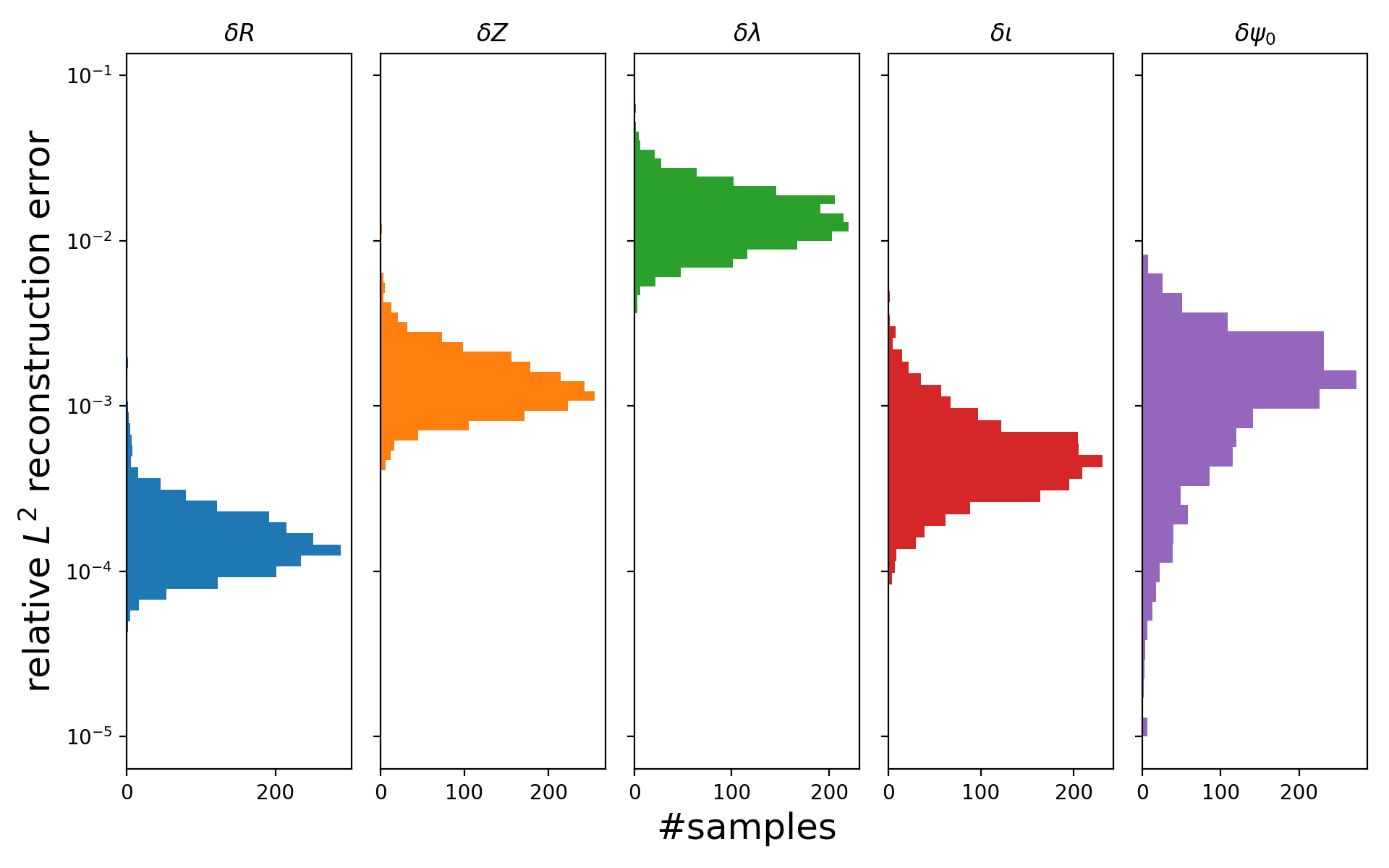 Max-Planck-Institut für Plasmaphysik | Köberl, Babin, Albert, Rahbarnia |
Validation of surroBIER
6
Equilibrium prior
Equilibrium data-set
dim. reduction
syn. diag. data-set
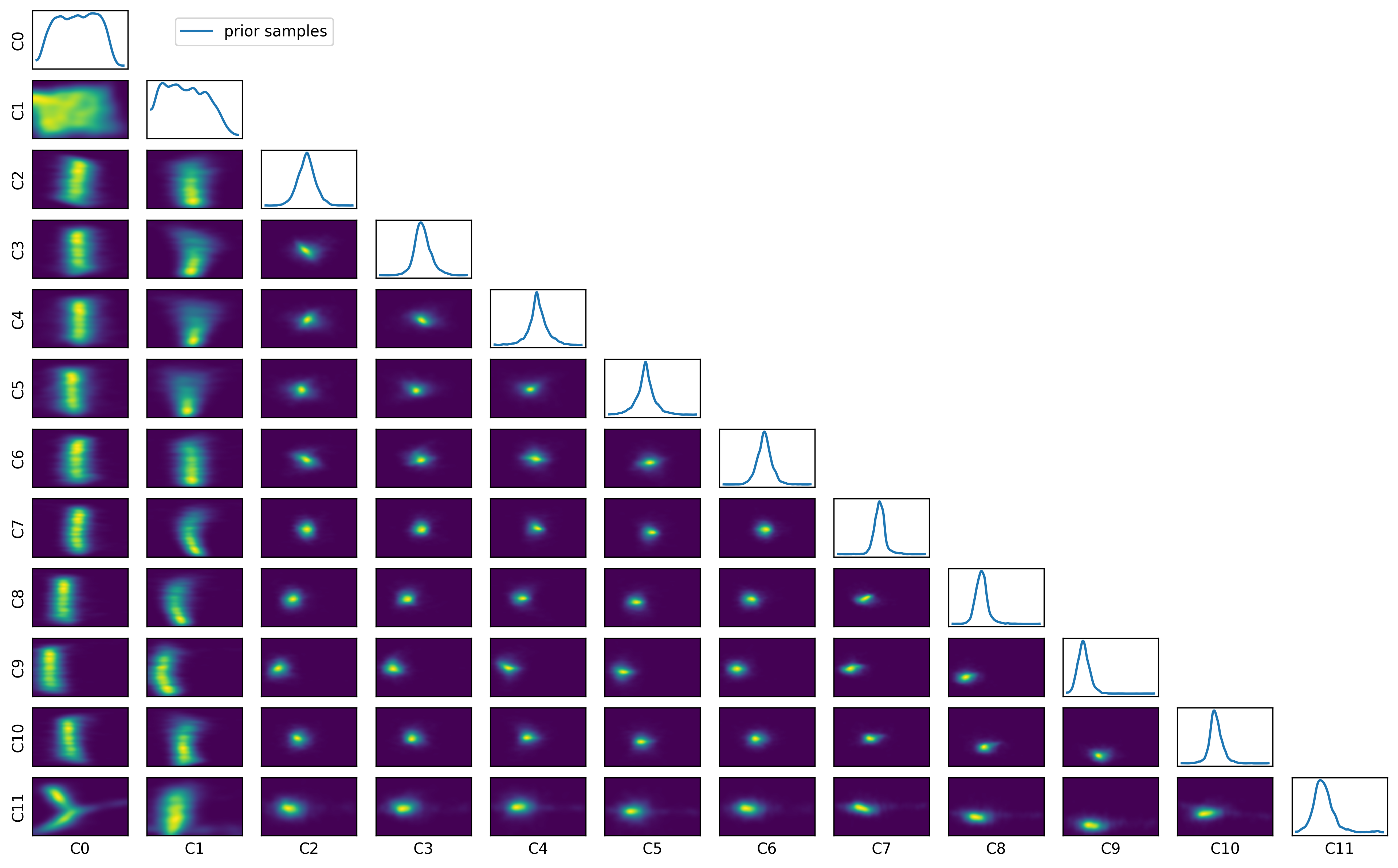 Create a prior distribution over 12 dim. latent-space representation of equilibria
Use Bayesian Gaussian mixture model for density estimation (see e.g. here)
Max-Planck-Institut für Plasmaphysik | Köberl, Babin, Albert, Rahbarnia |
Validation of surroBIER
7
Surrogate models for synthetic magnetic diagnostics
Equilibrium data-set
dim. reduction
syn. diag. data-set
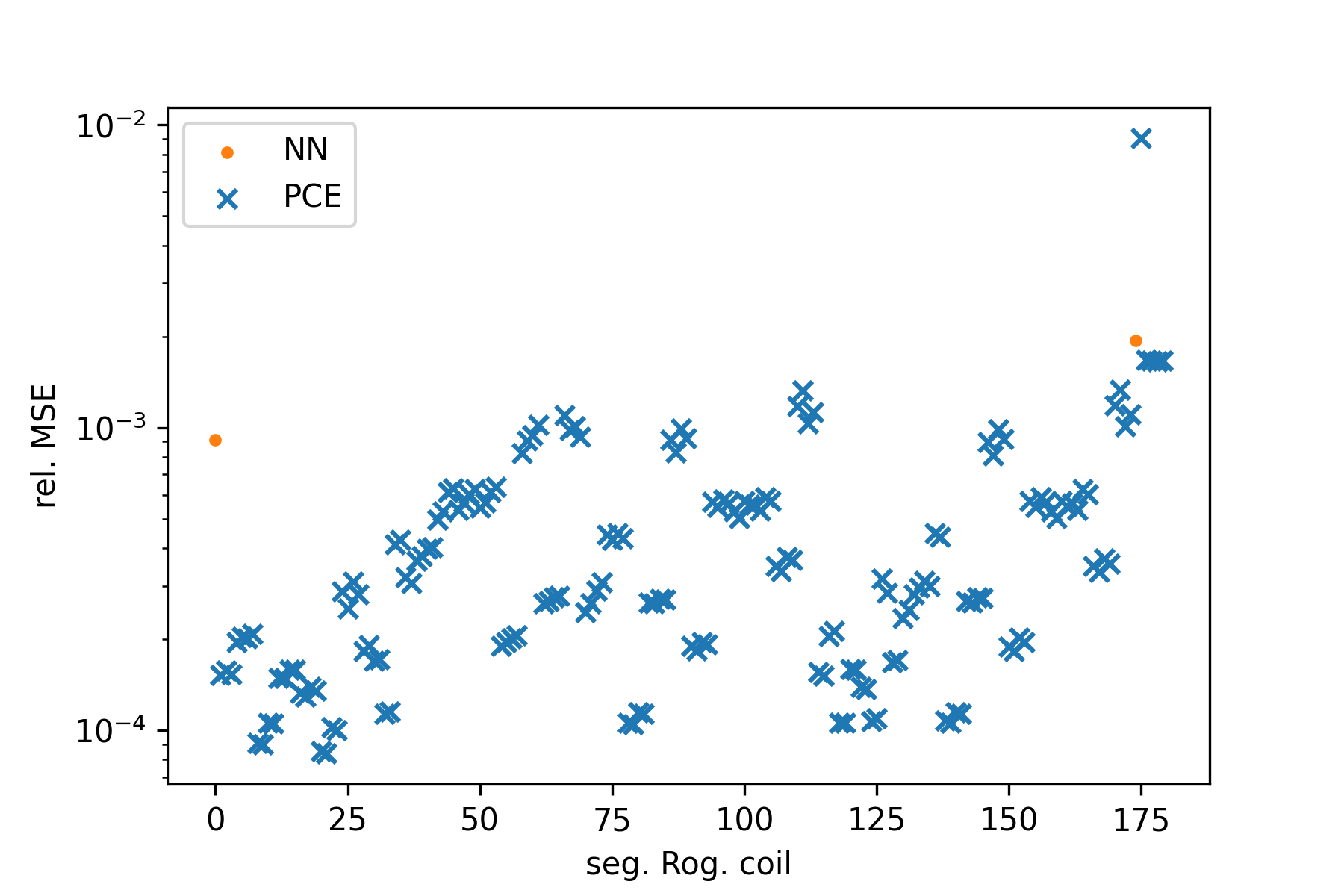 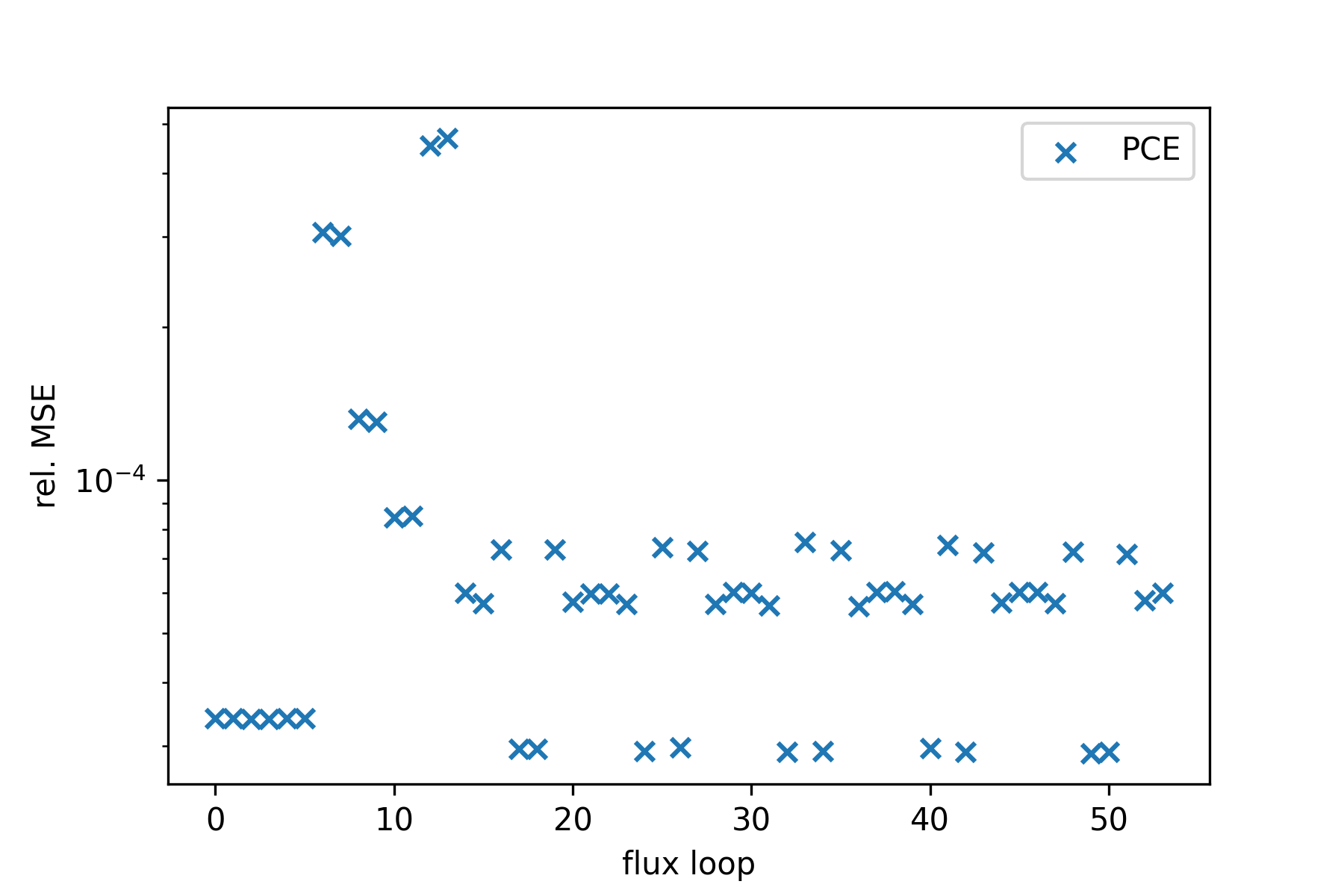 Max-Planck-Institut für Plasmaphysik | Köberl, Babin, Albert, Rahbarnia |
Validation of surroBIER
8
Inference on latent parameters from measurements
Max-Planck-Institut für Plasmaphysik | Köberl, Babin, Albert, Rahbarnia |
Validation of surroBIER
9
Inference for 20180821.12@5100: latent space
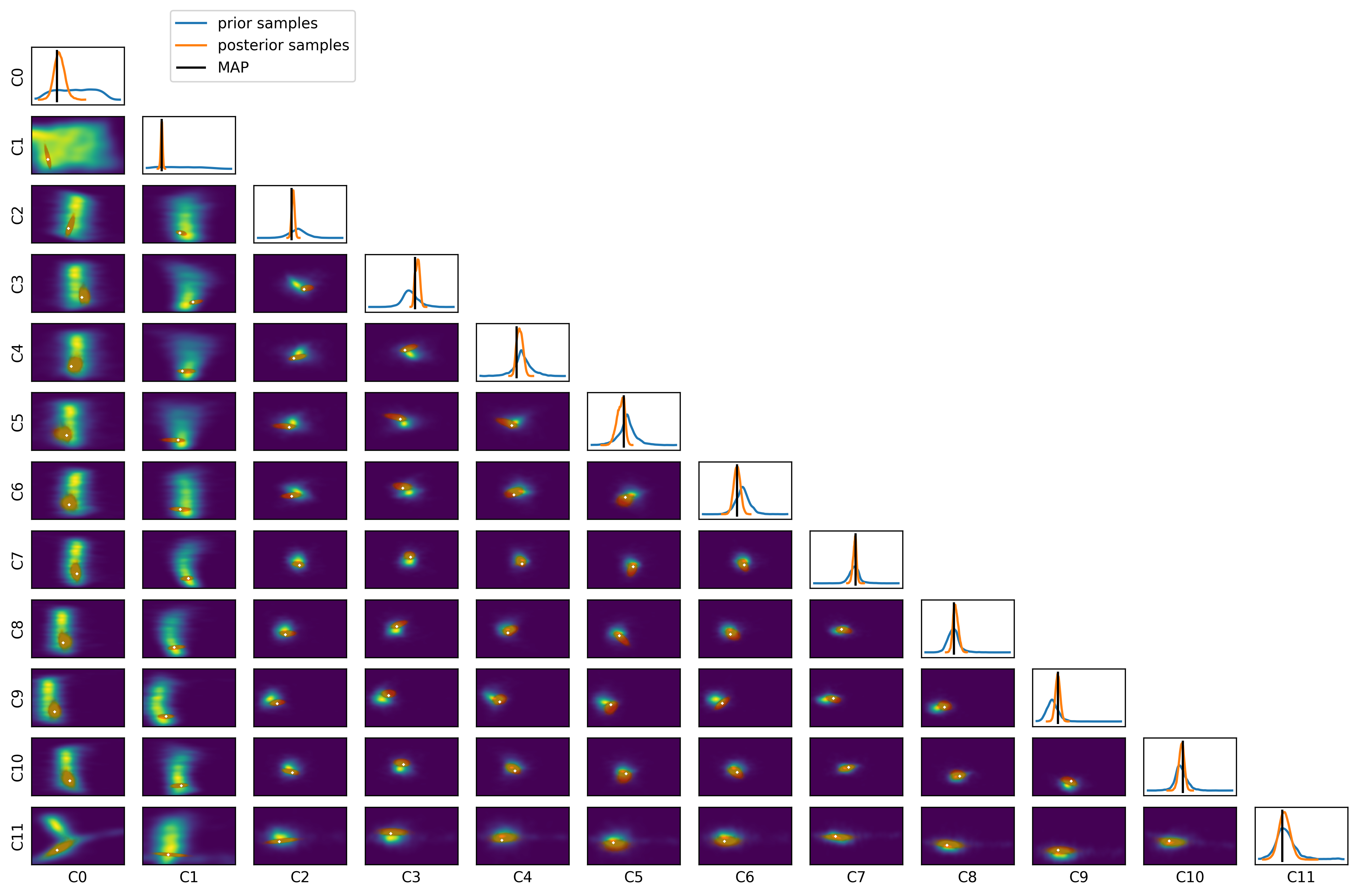 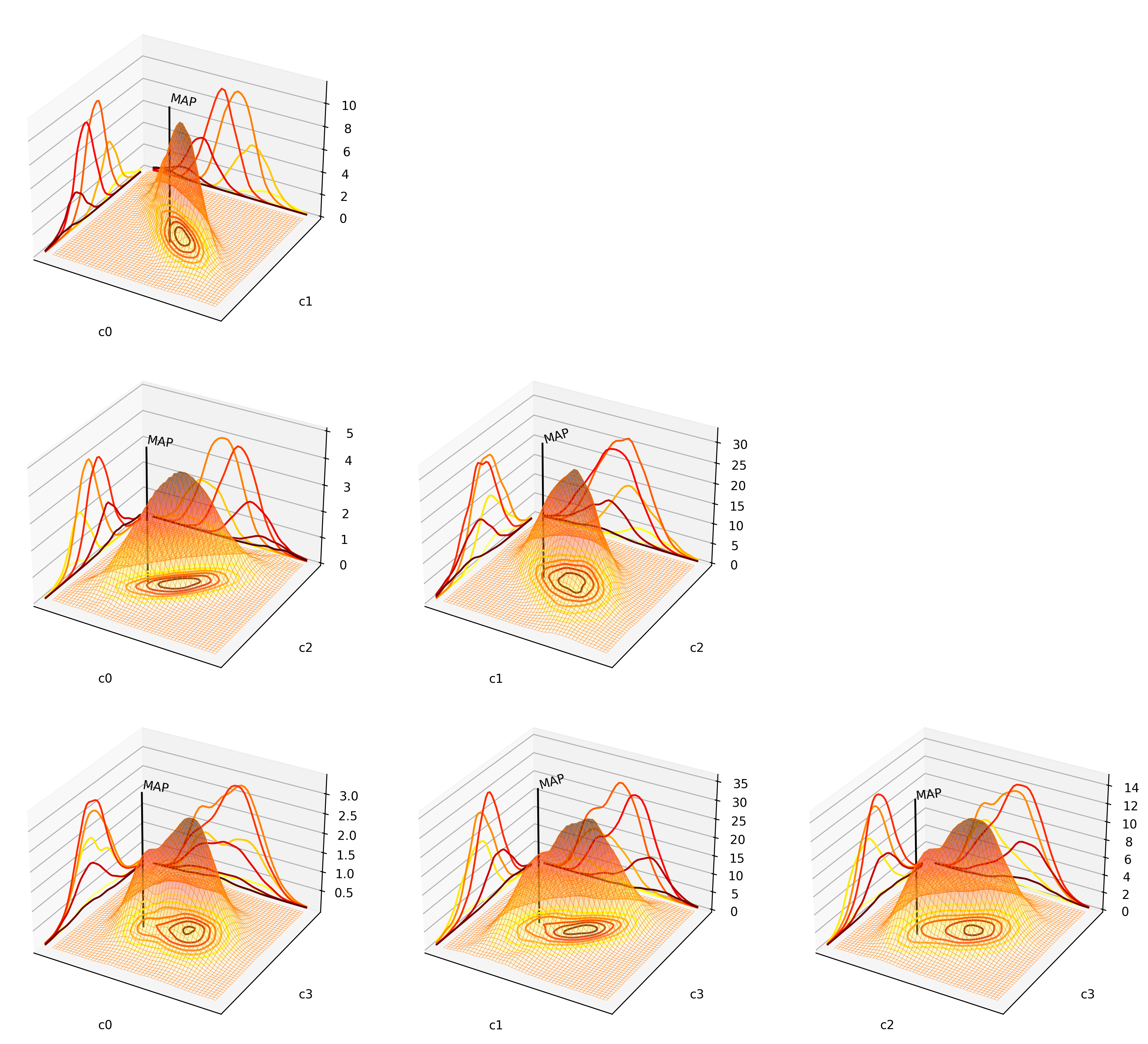 MAP … maximum a posteriori estimation
Max-Planck-Institut für Plasmaphysik | Köberl, Babin, Albert, Rahbarnia |
Validation of surroBIER
10
Inference for 20180821.12@5100: comparison to high-fidelity model
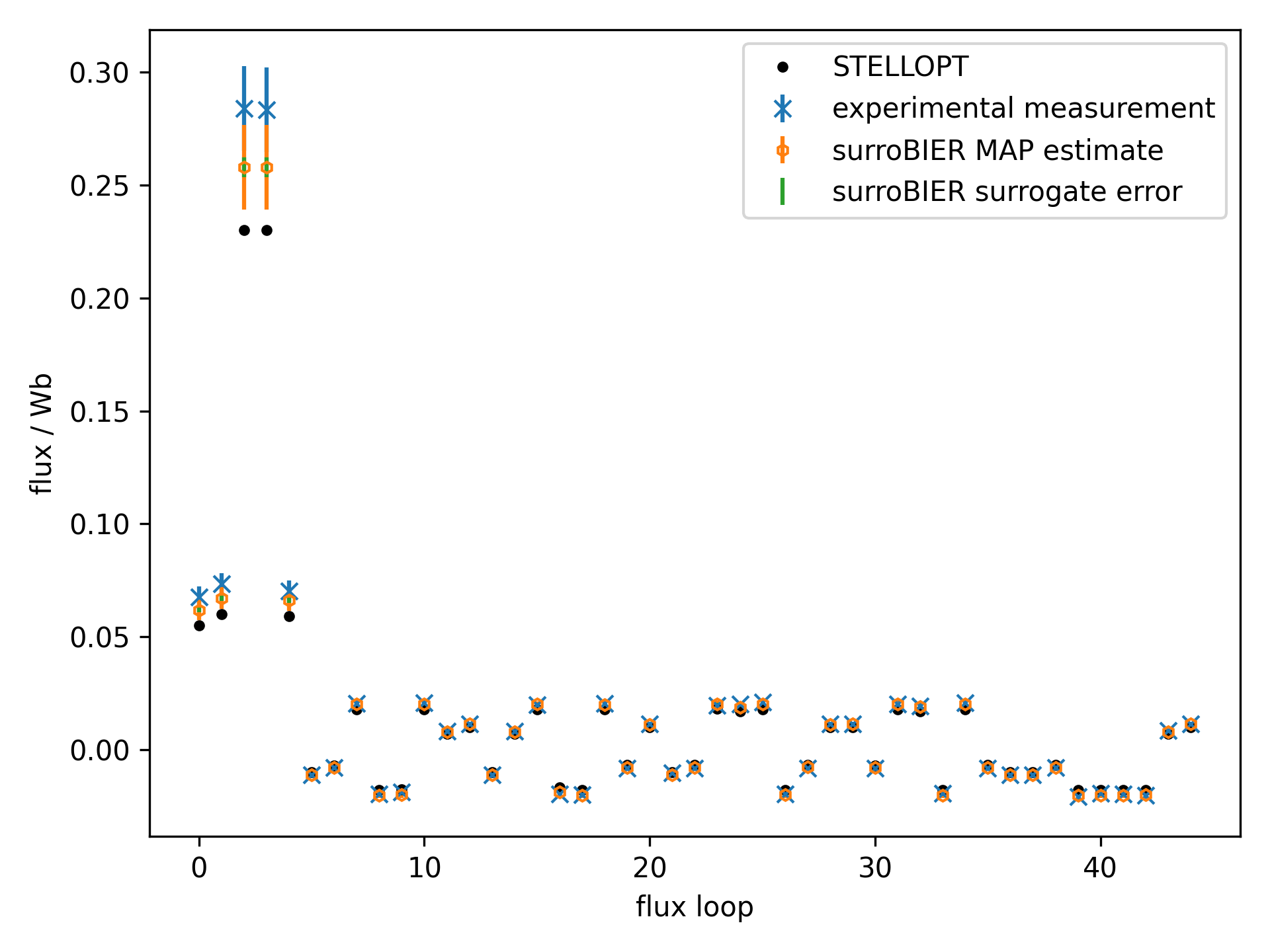 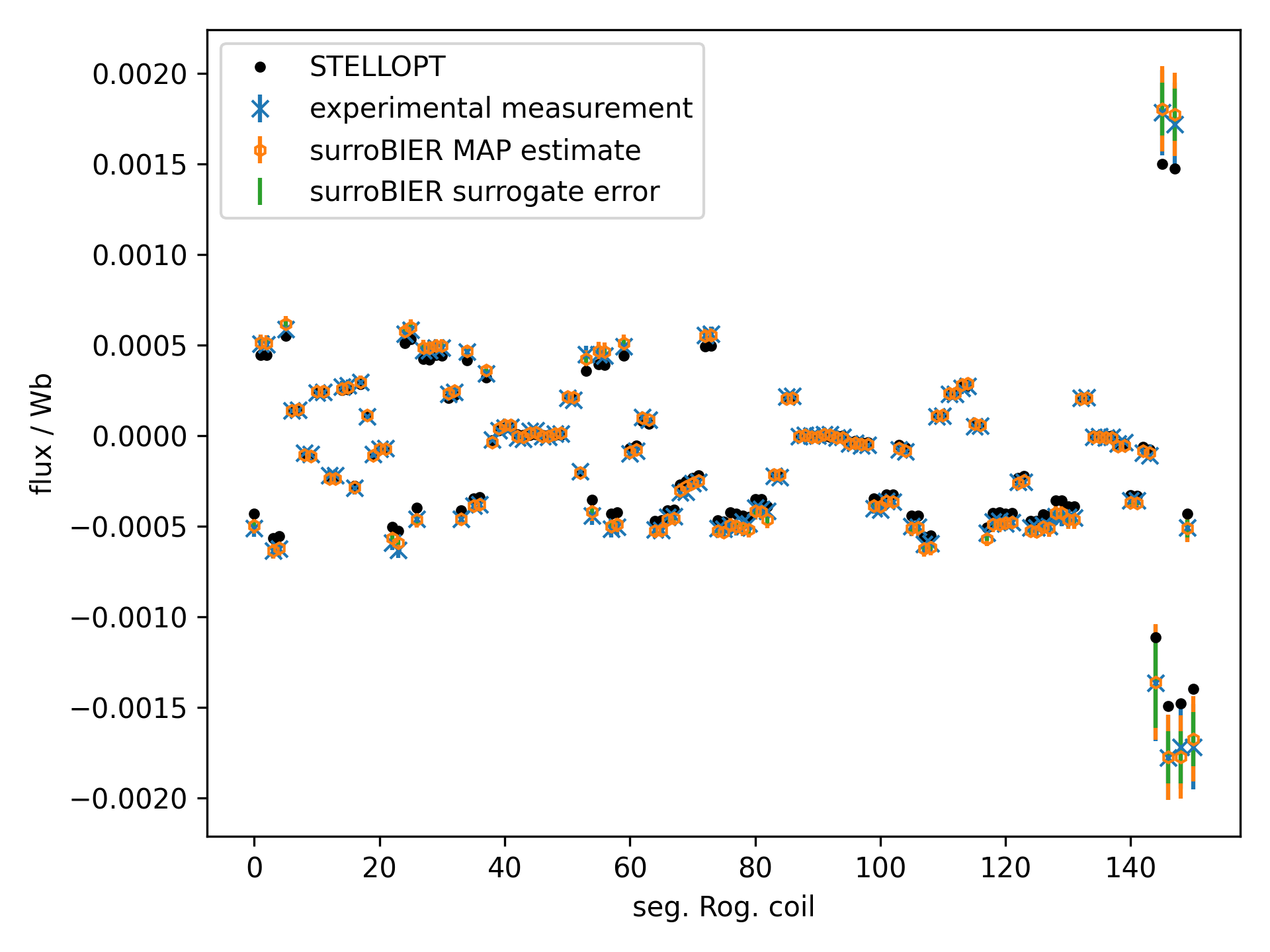 Max-Planck-Institut für Plasmaphysik | Köberl, Babin, Albert, Rahbarnia |
Validation of surroBIER
11
Inference for 20180821.12@5100: flux surfaces
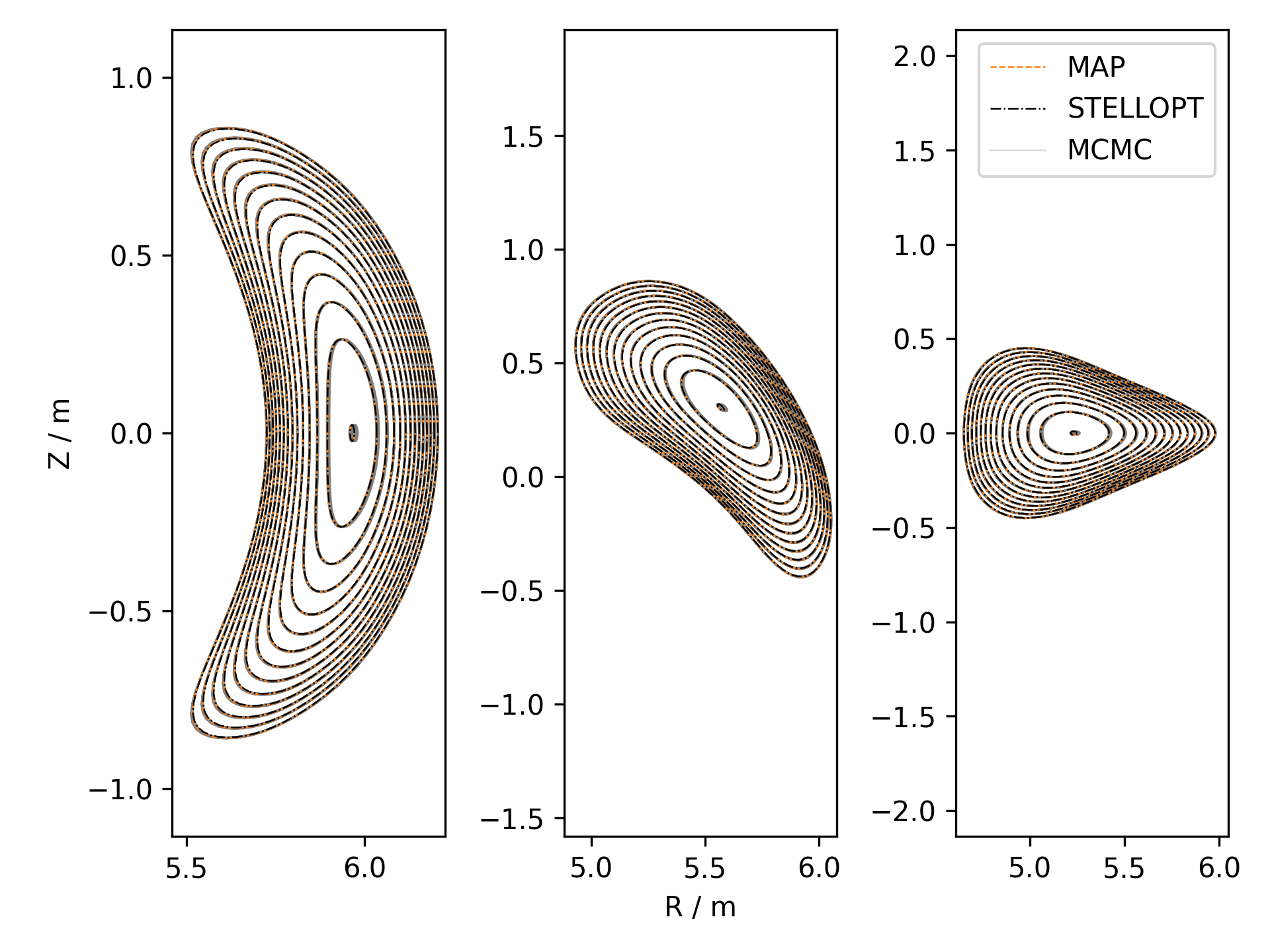 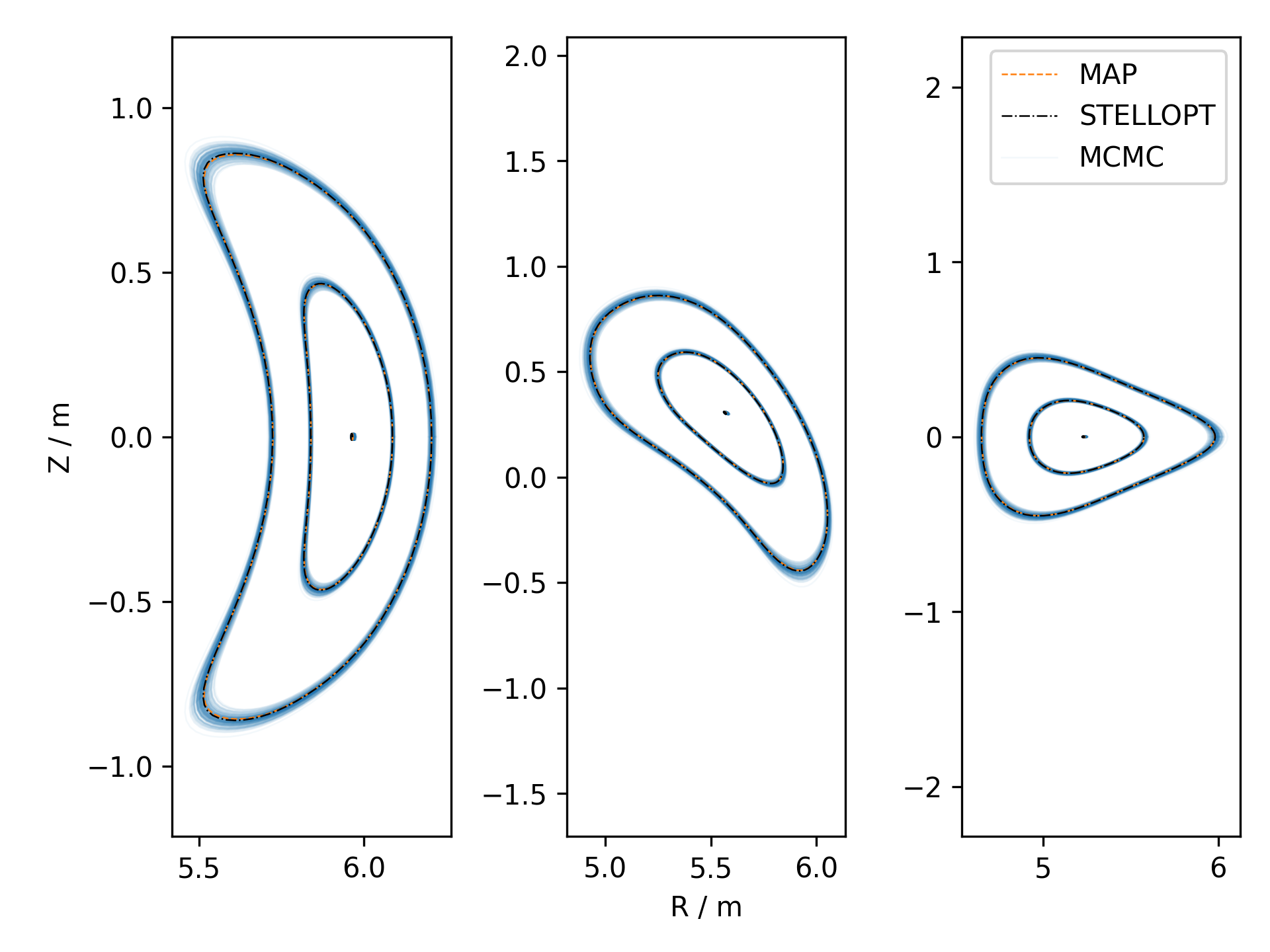 low uncertainty on flux surface position
good agreement with STELLOPT
Max-Planck-Institut für Plasmaphysik | Köberl, Babin, Albert, Rahbarnia |
Validation of surroBIER
12
Inference for 20180821.12@5100: iota and pressure-profile
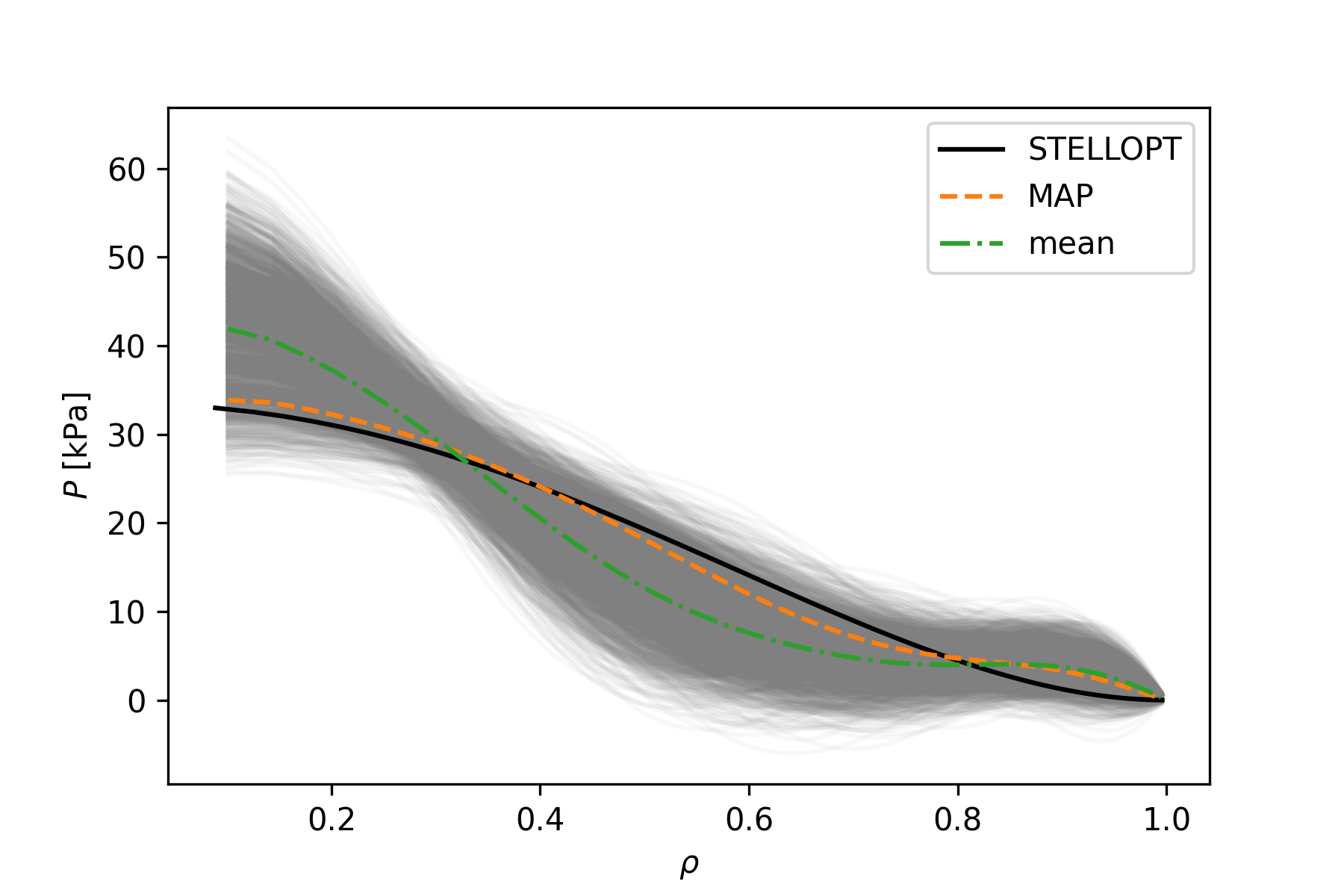 iota-profile directly obtained from re-expansion
pressure-profile calculated from radial force balance
pressure-profile calculated from radial force balance


dim. red. allows for hollow pressure profiles
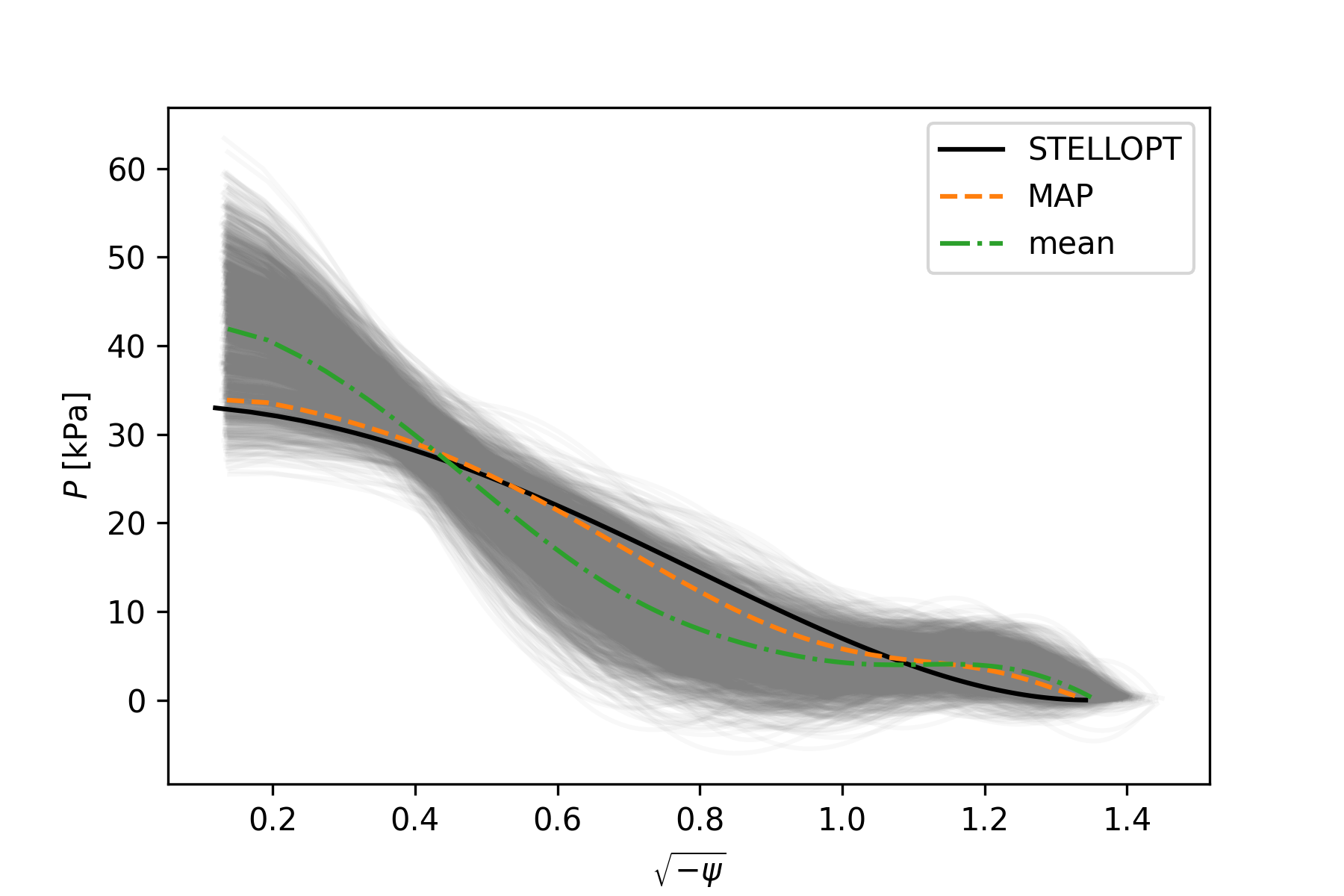 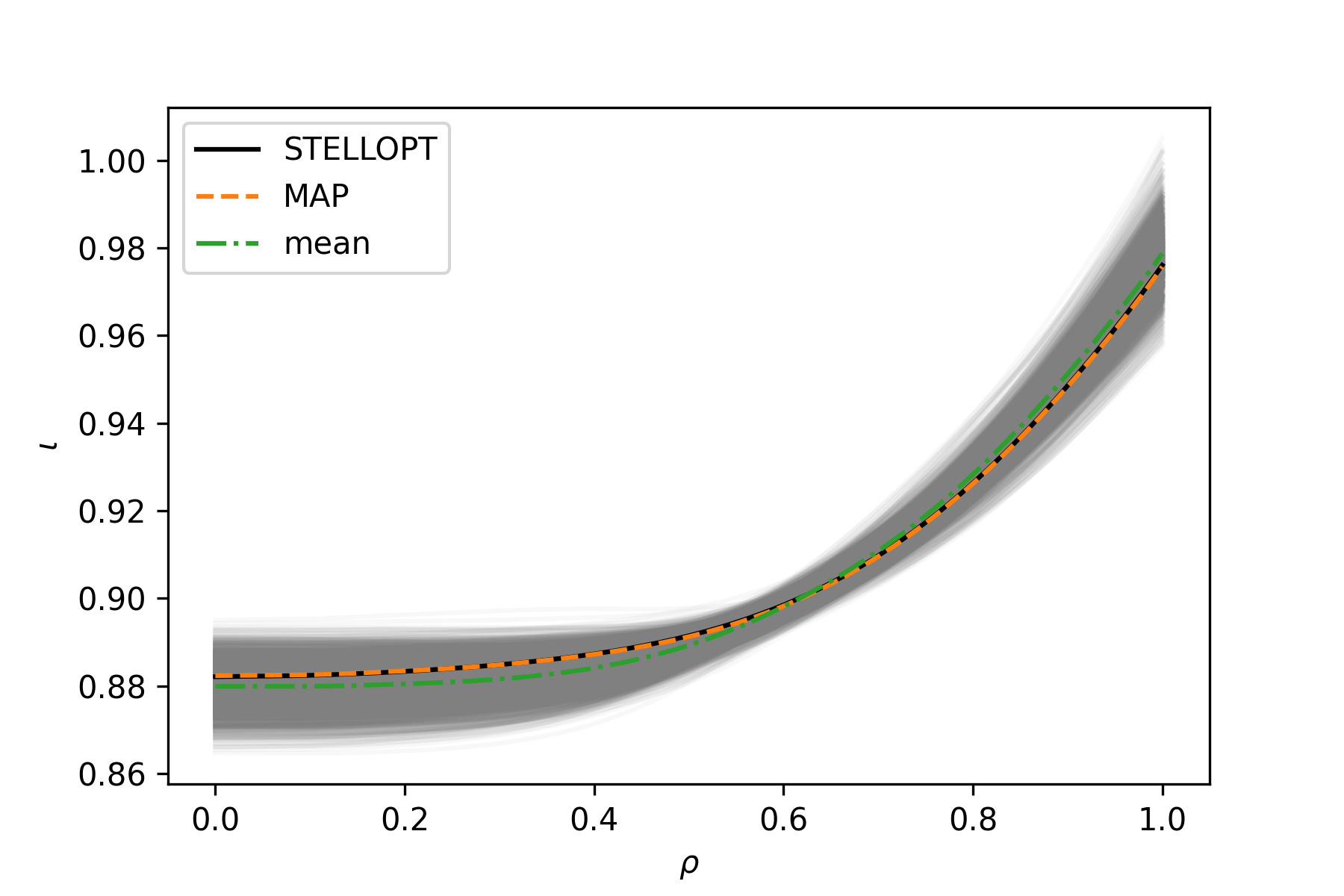 Max-Planck-Institut für Plasmaphysik | Köberl, Babin, Albert, Rahbarnia |
Validation of surroBIER
13
Summary
Max-Planck-Institut für Plasmaphysik | Köberl, Babin, Albert, Rahbarnia |
Validation of surroBIER
14
Inference for 20180821.12@5100: rejecting hollow pressure profiles
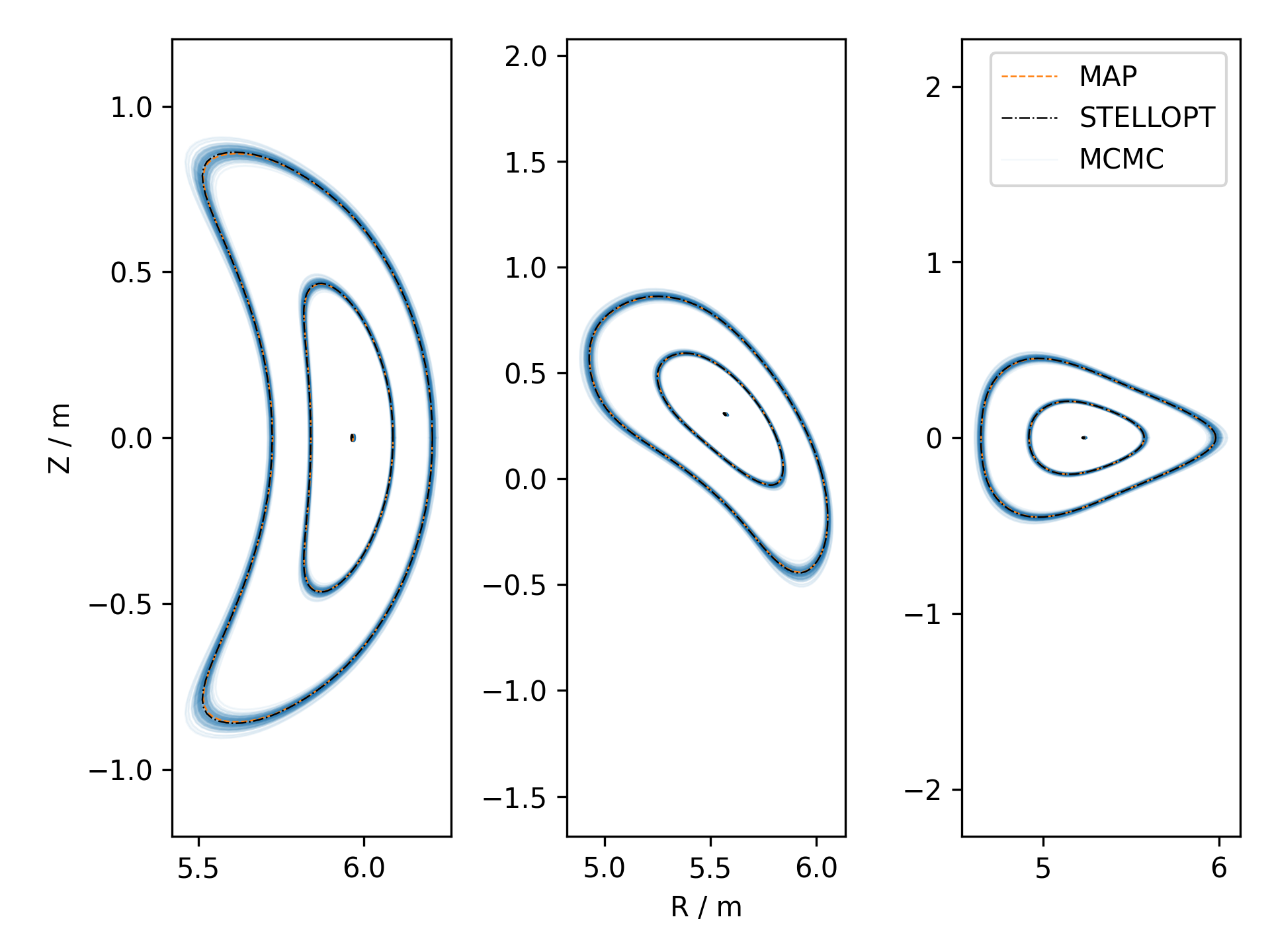 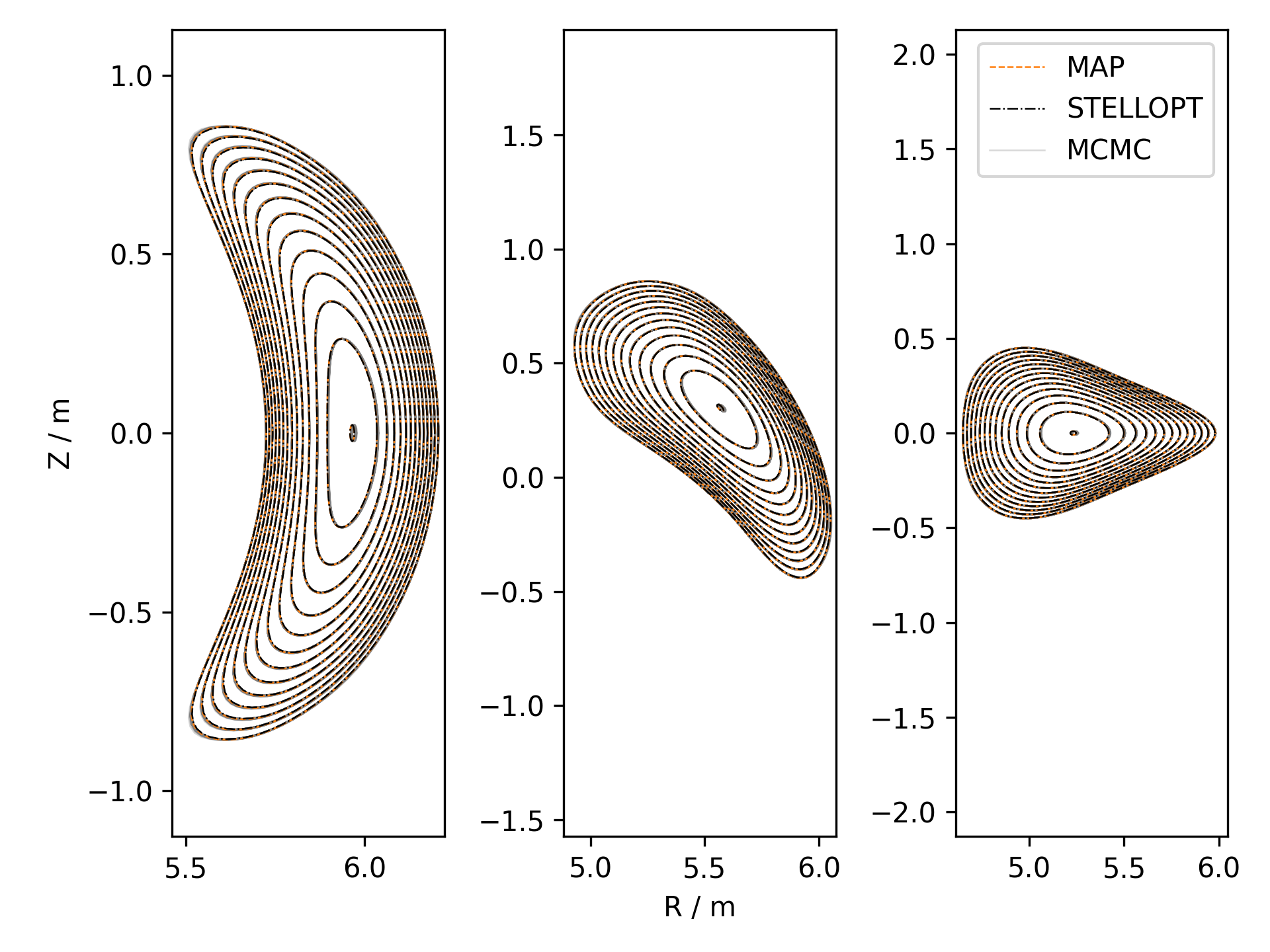 Max-Planck-Institut für Plasmaphysik | Köberl, Babin, Albert, Rahbarnia |
Validation of surroBIER
15
Inference for 20180821.12@5100: rejecting hollow pressure profiles
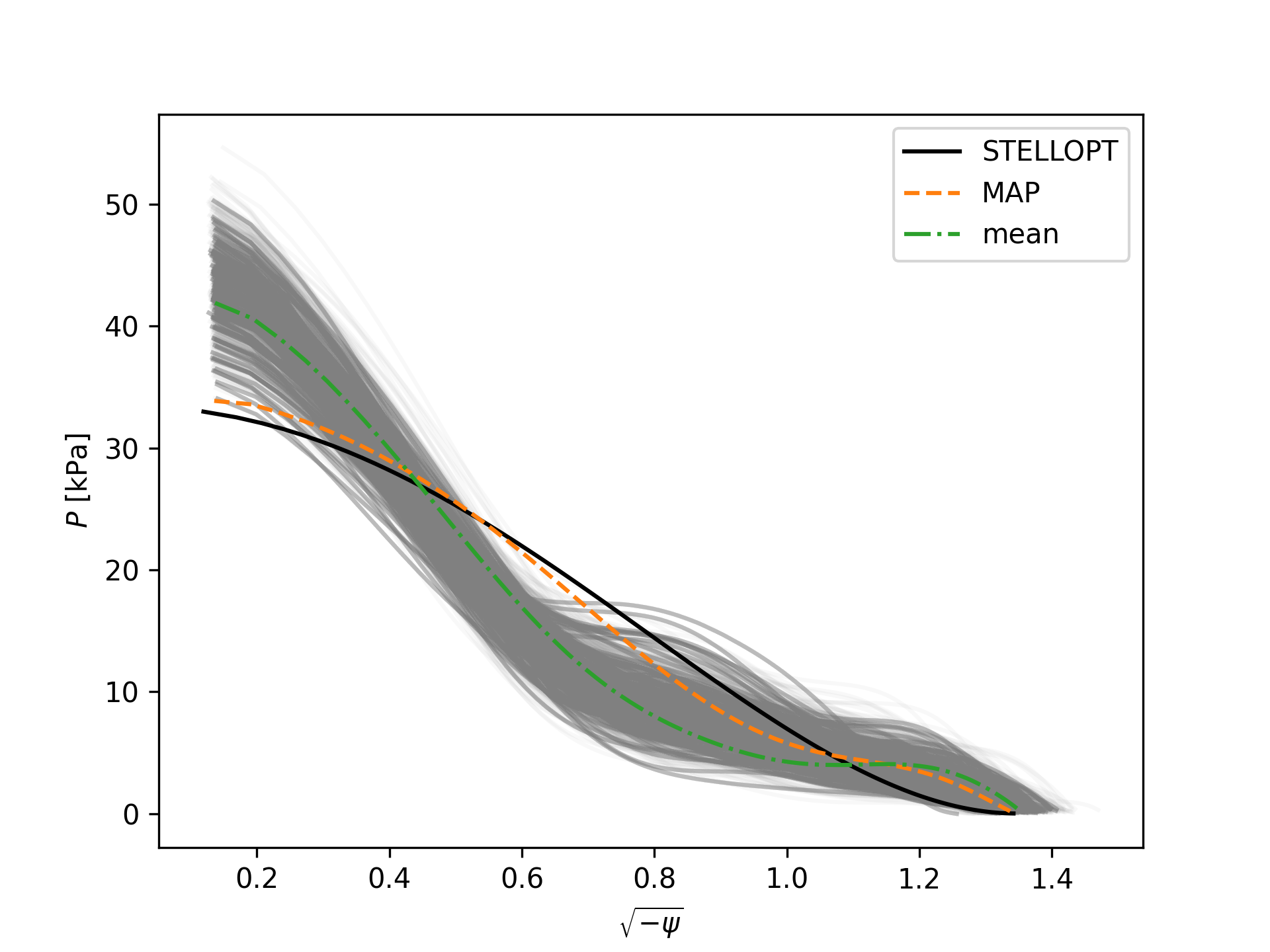 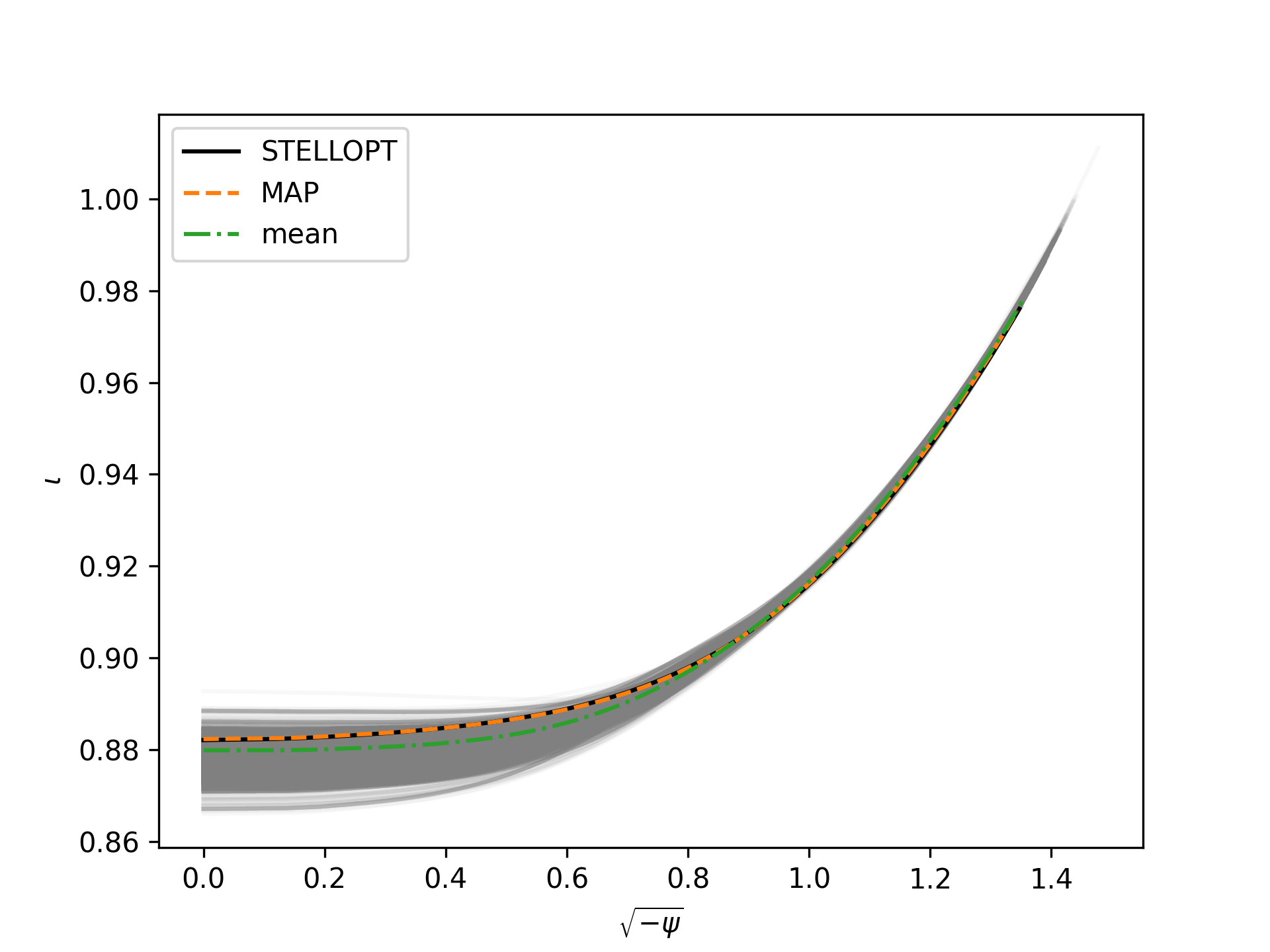 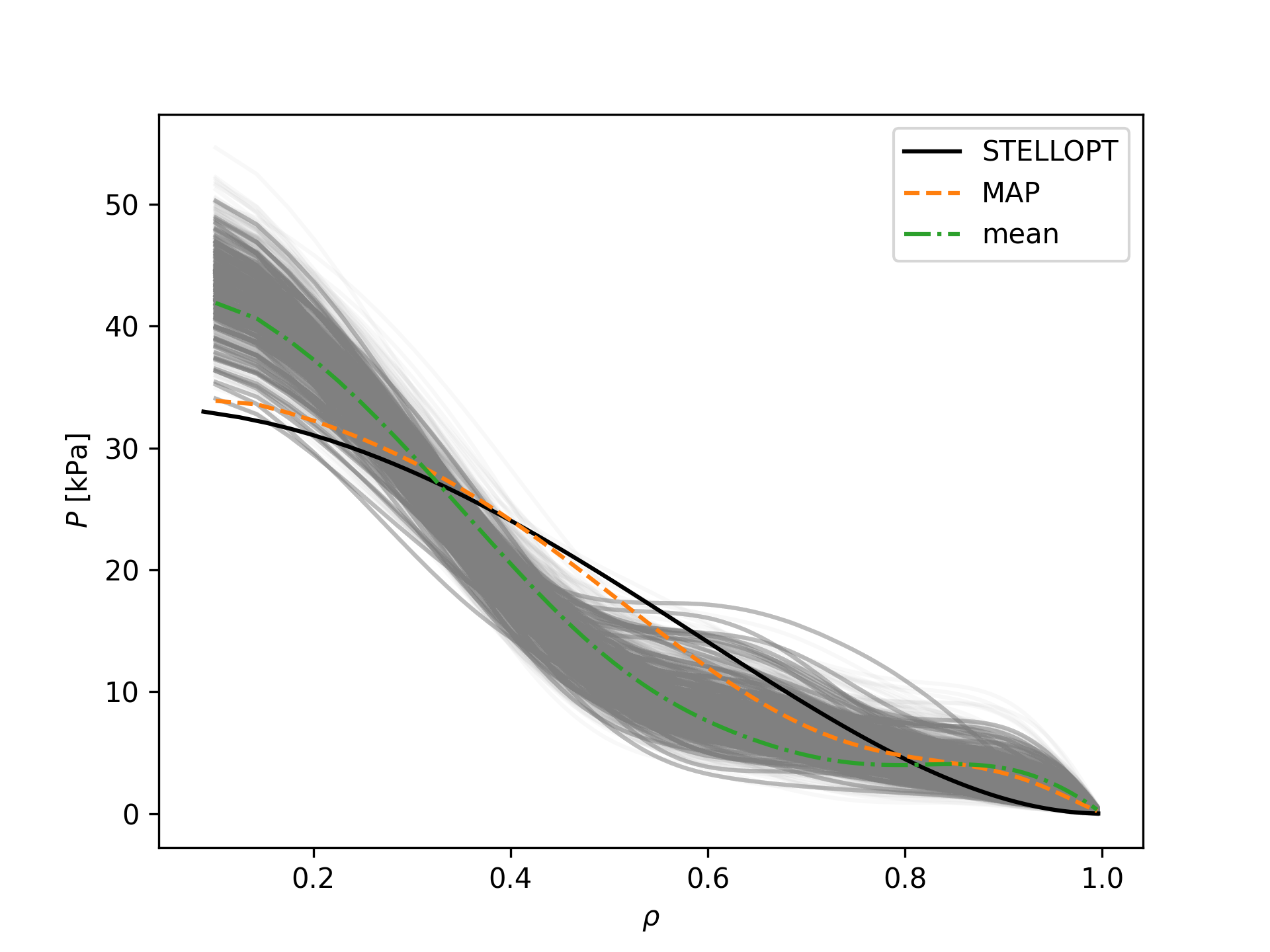 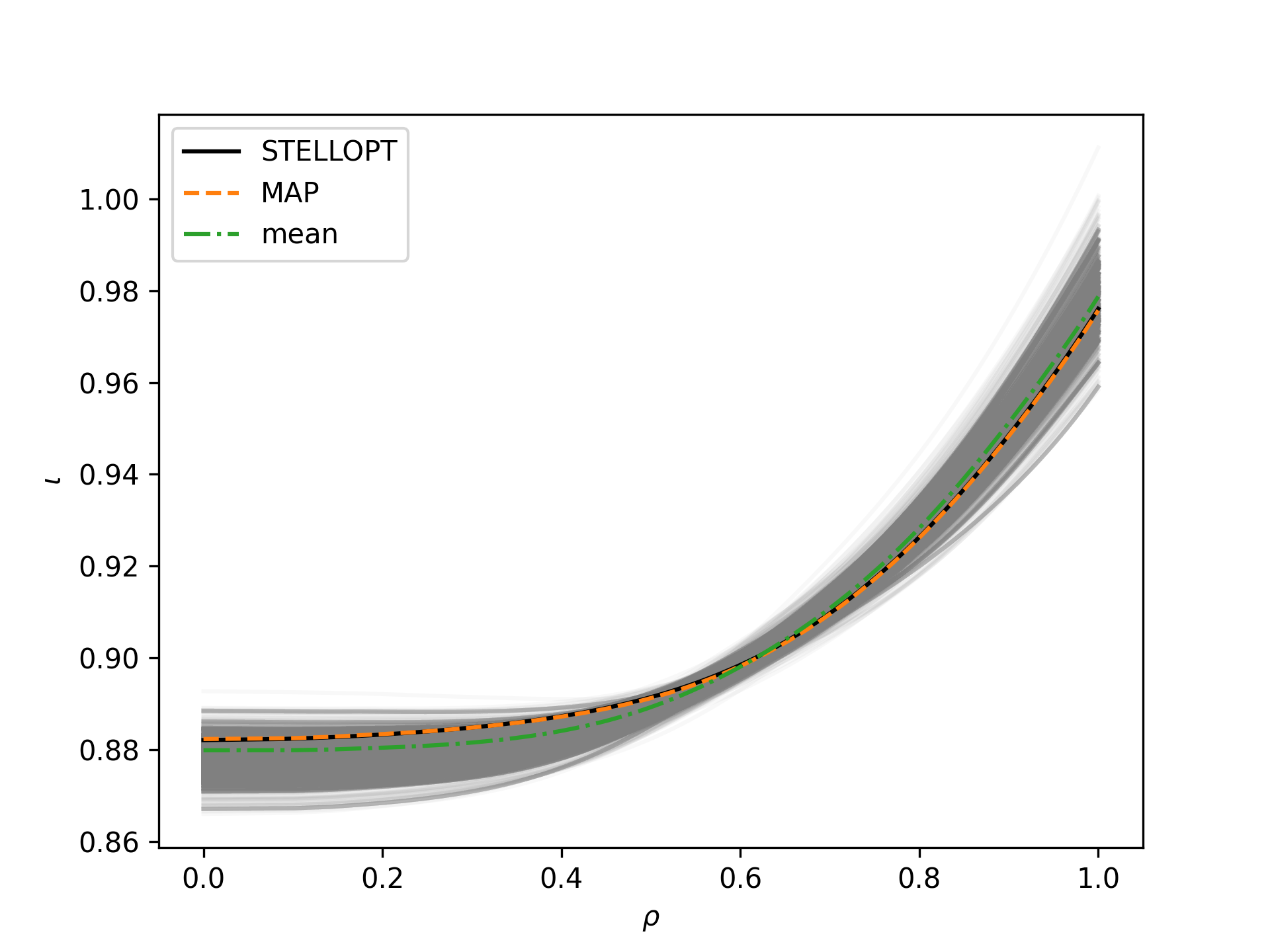 Max-Planck-Institut für Plasmaphysik | Köberl, Babin, Albert, Rahbarnia |
Validation of surroBIER
16
Other forms of dimensionality reduction: Autoencoder
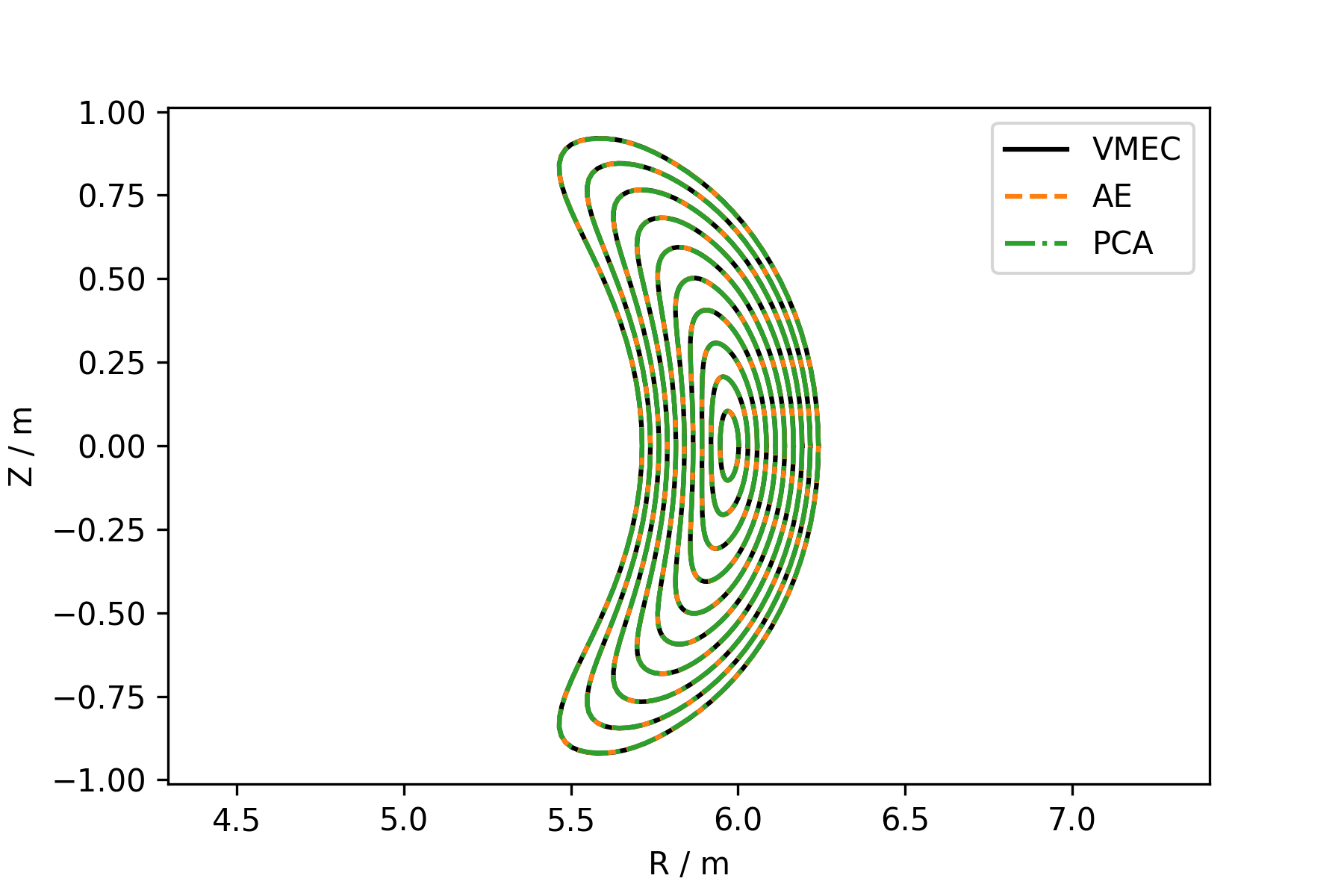 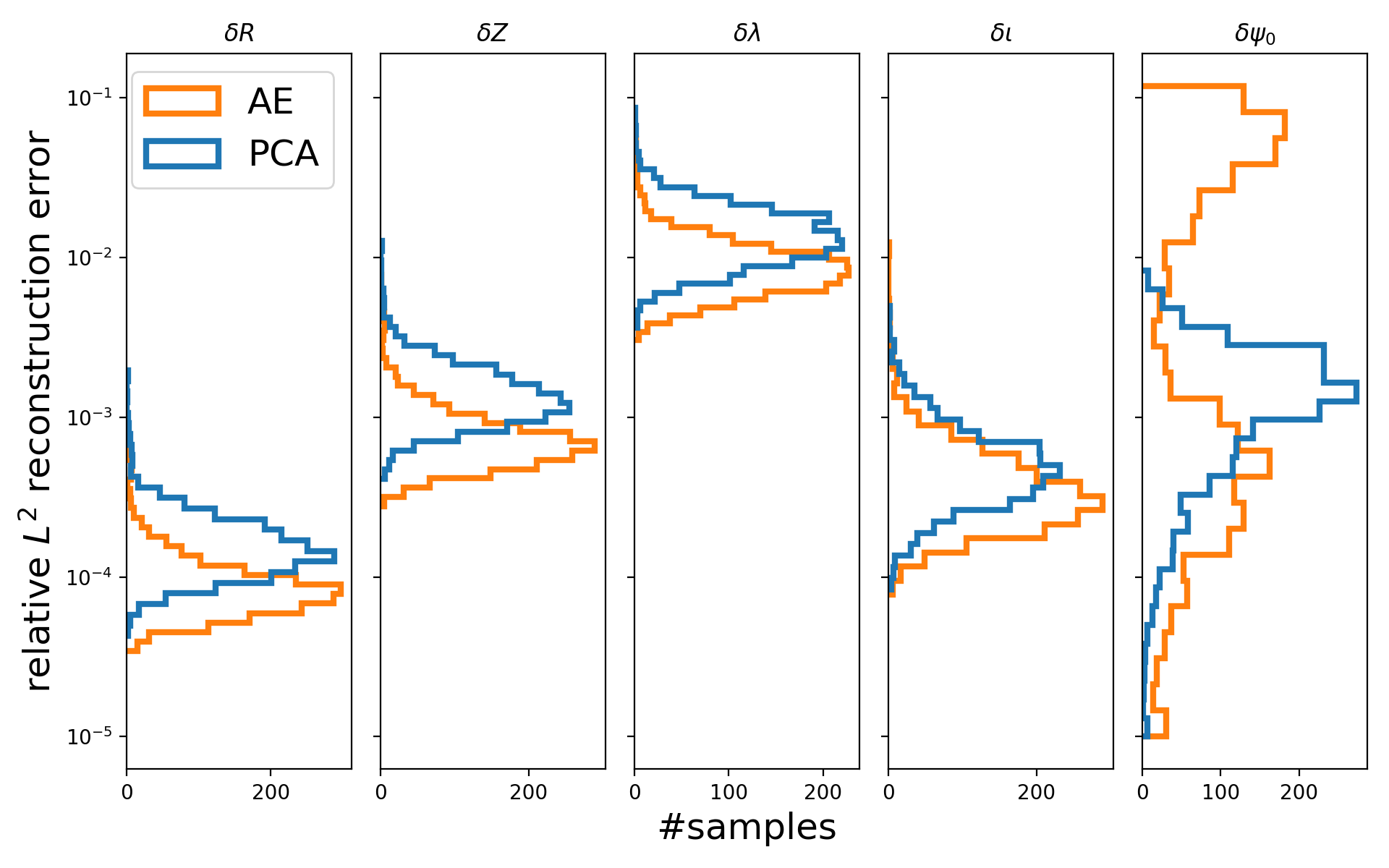 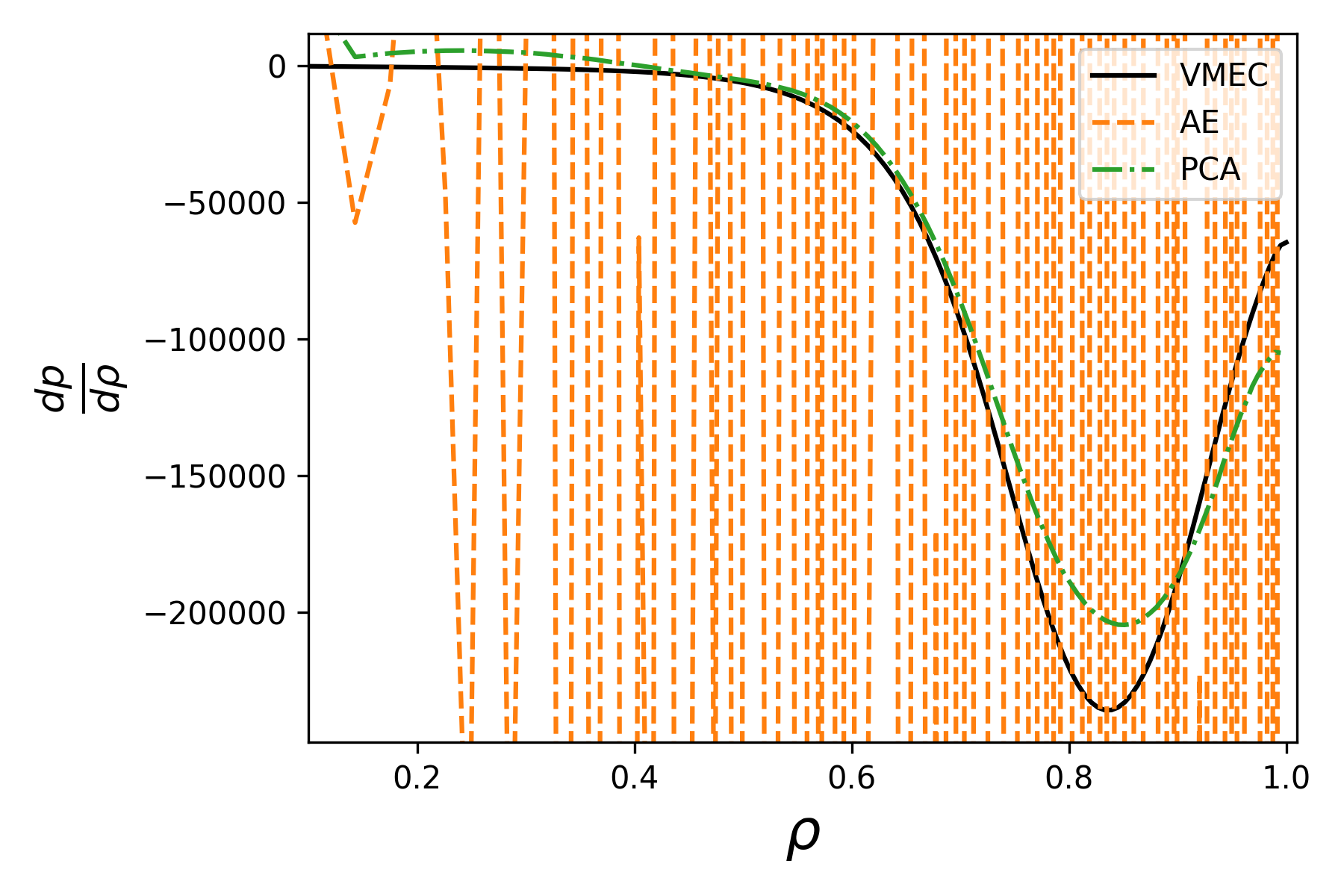 Max-Planck-Institut für Plasmaphysik | Köberl, Babin, Albert, Rahbarnia |
Validation of surroBIER
17
Other forms of dimensionality reduction: Autoencoder
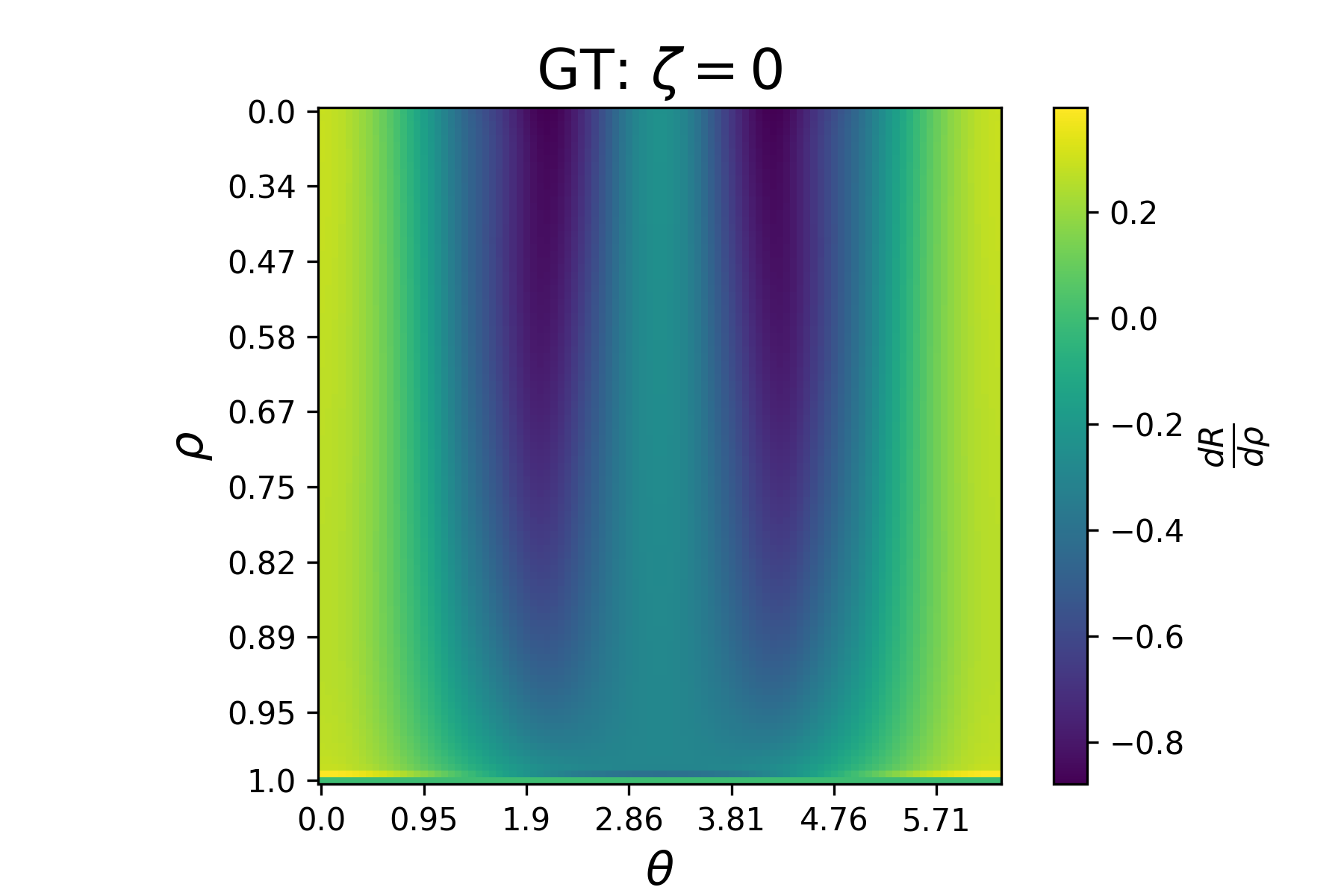 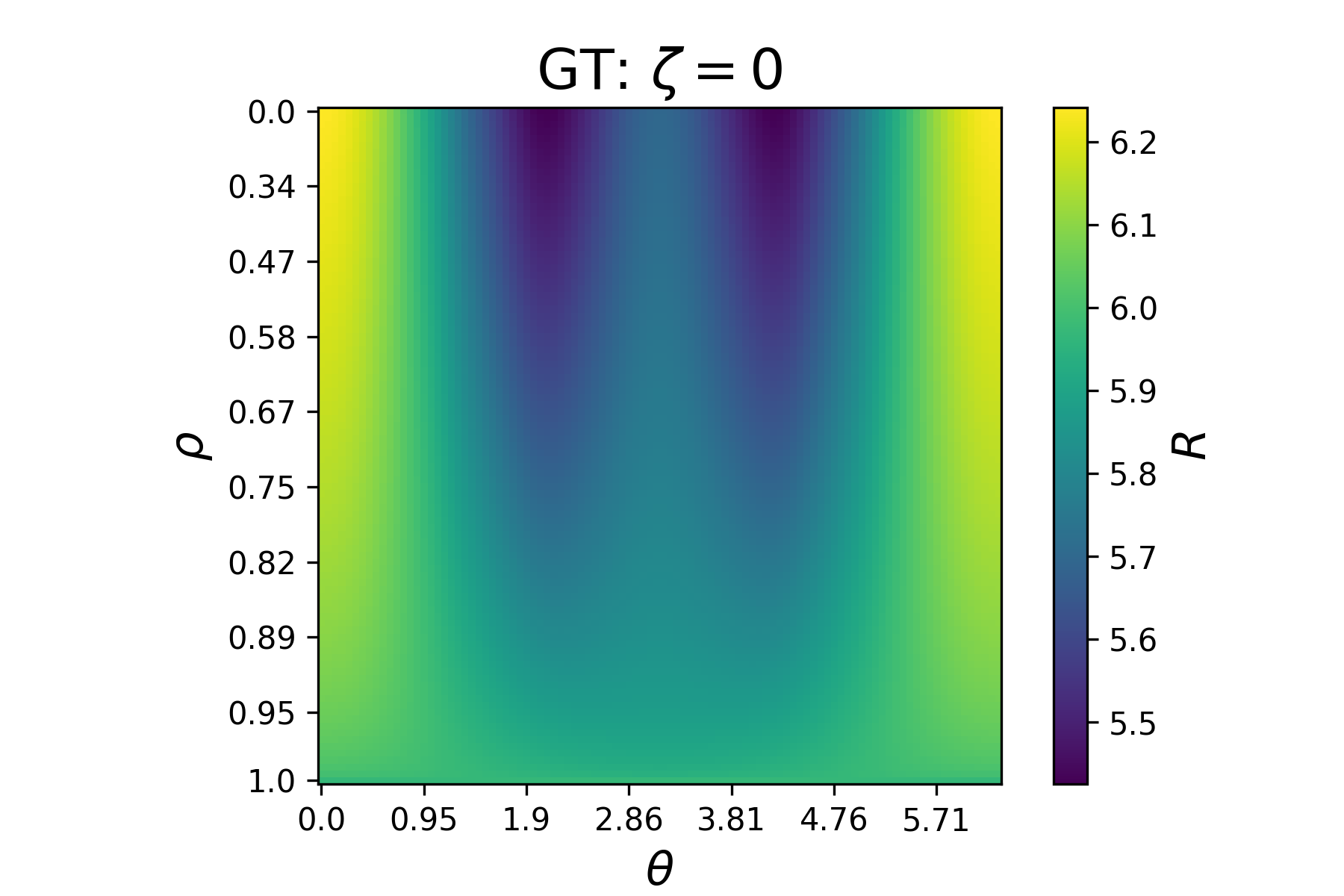 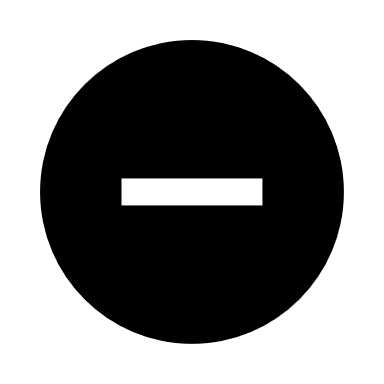 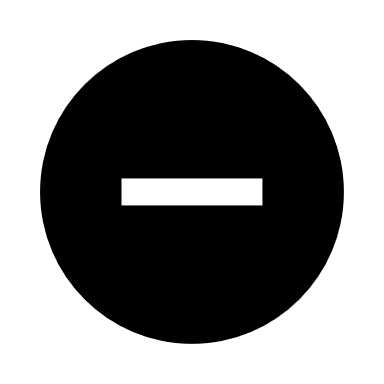 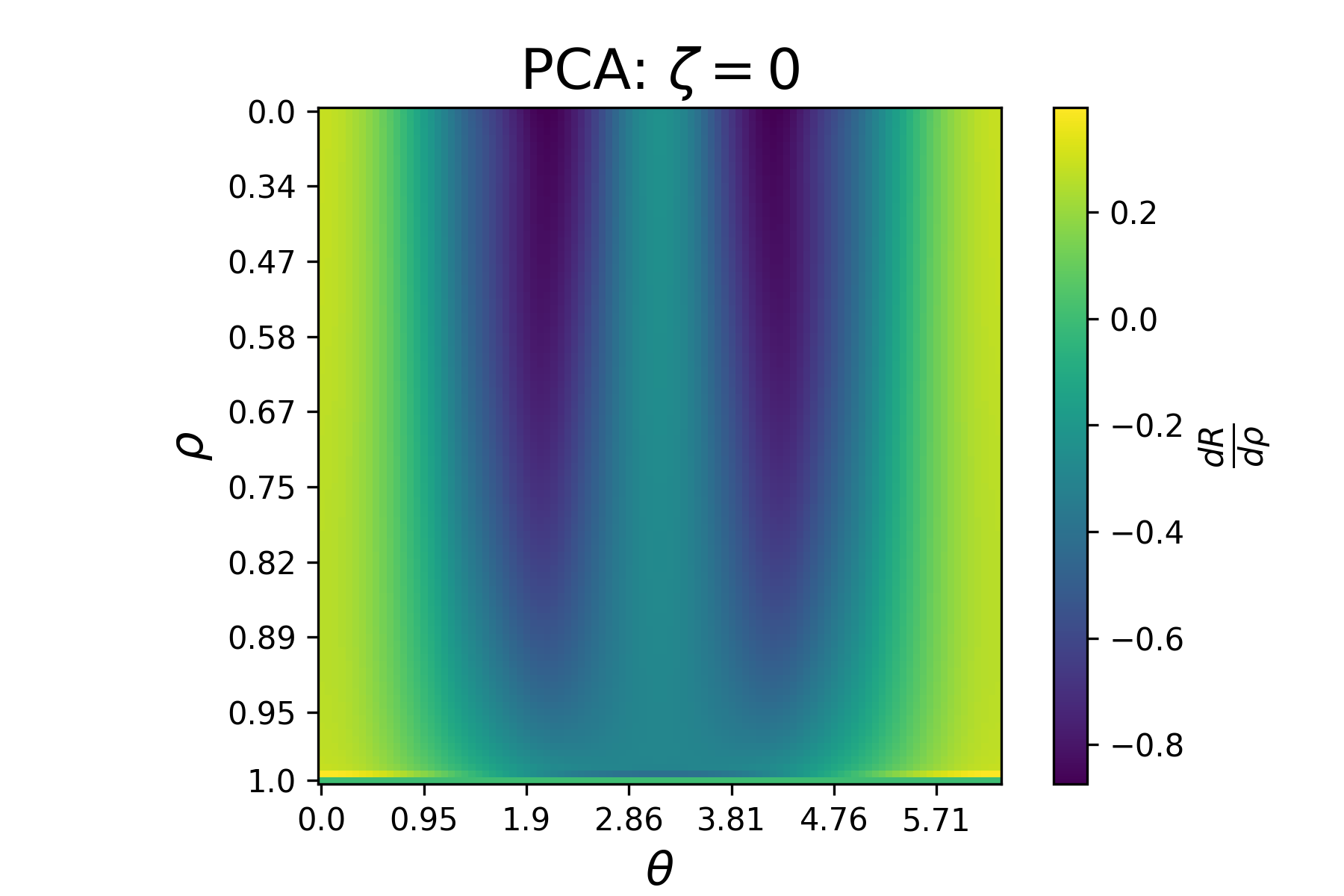 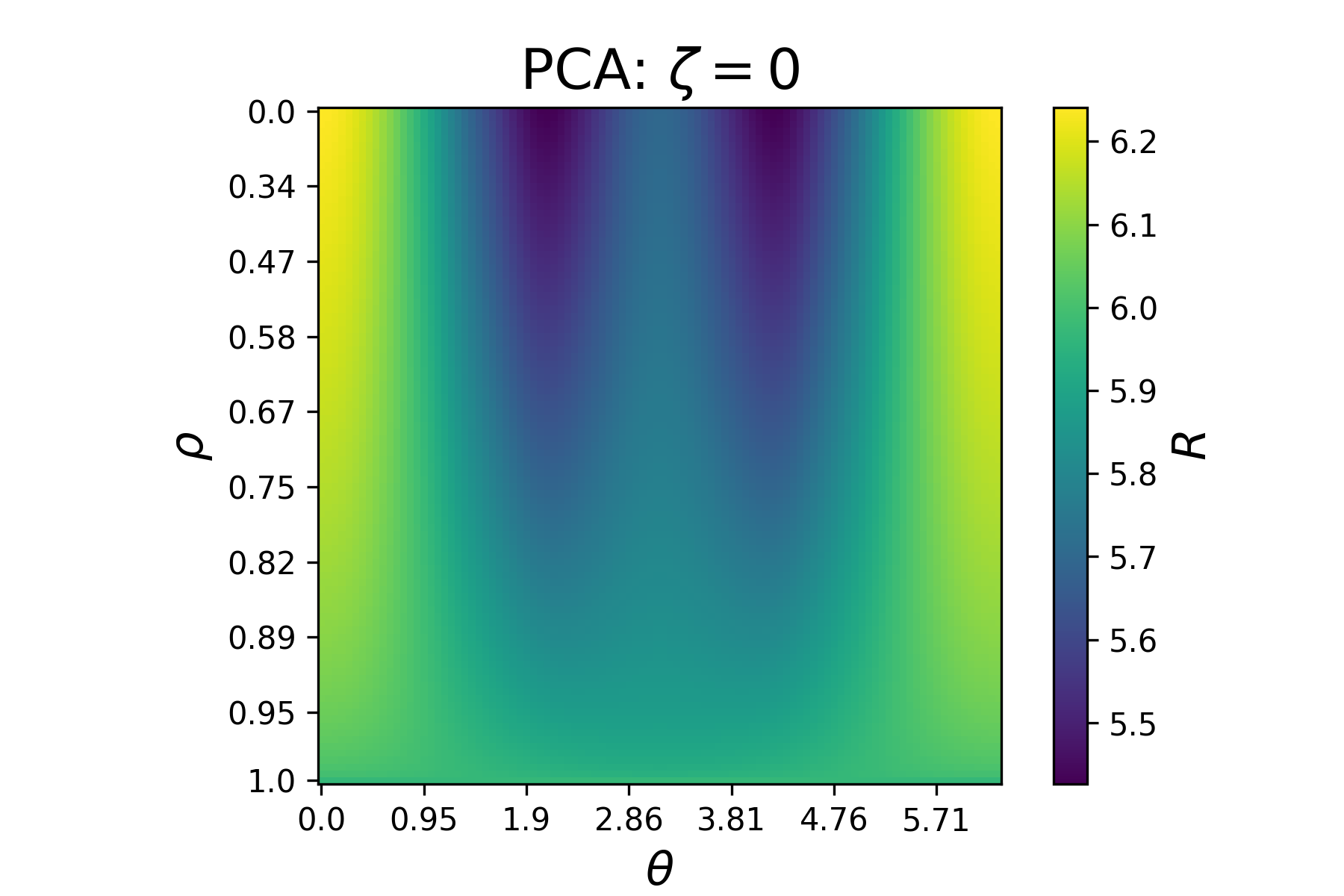 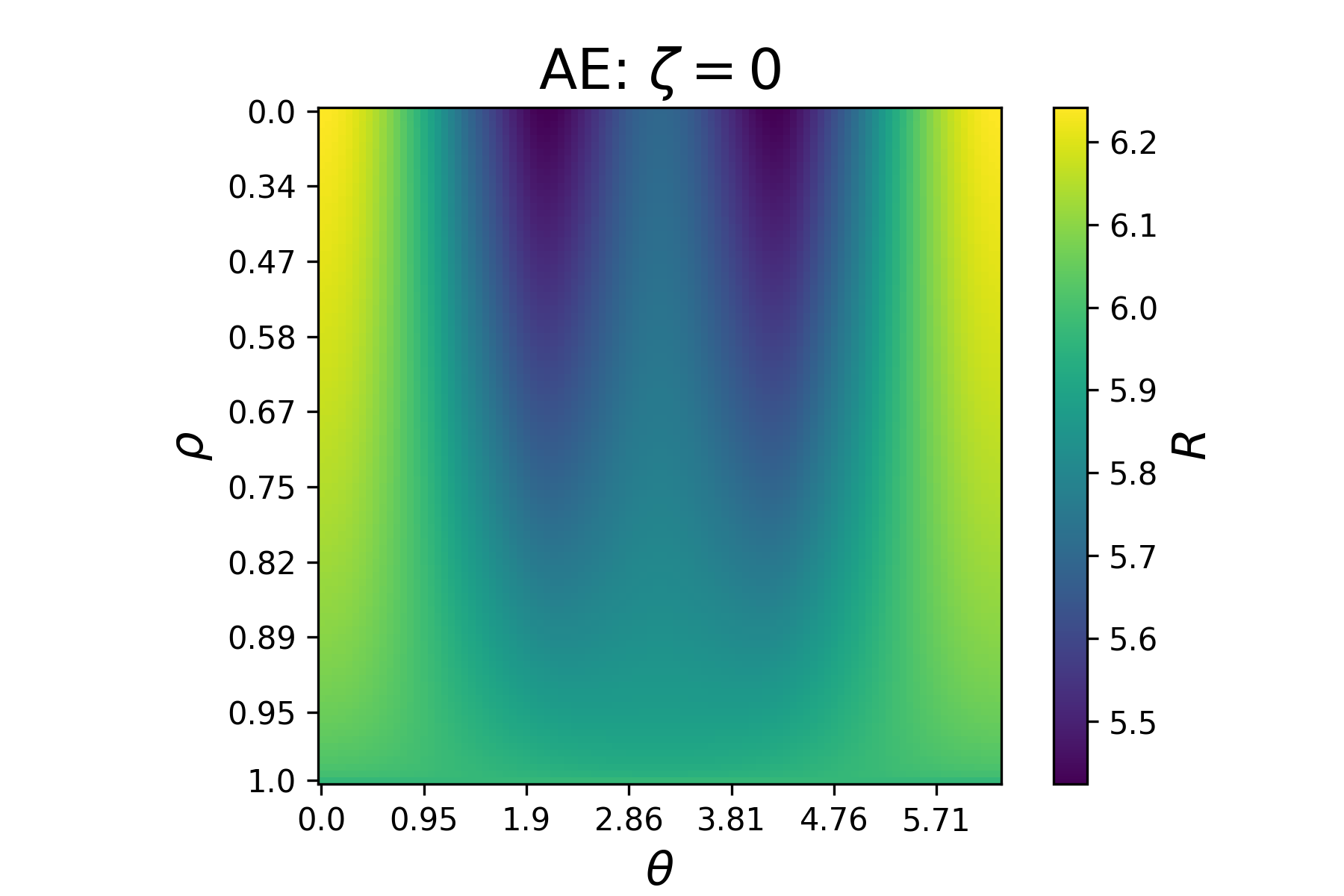 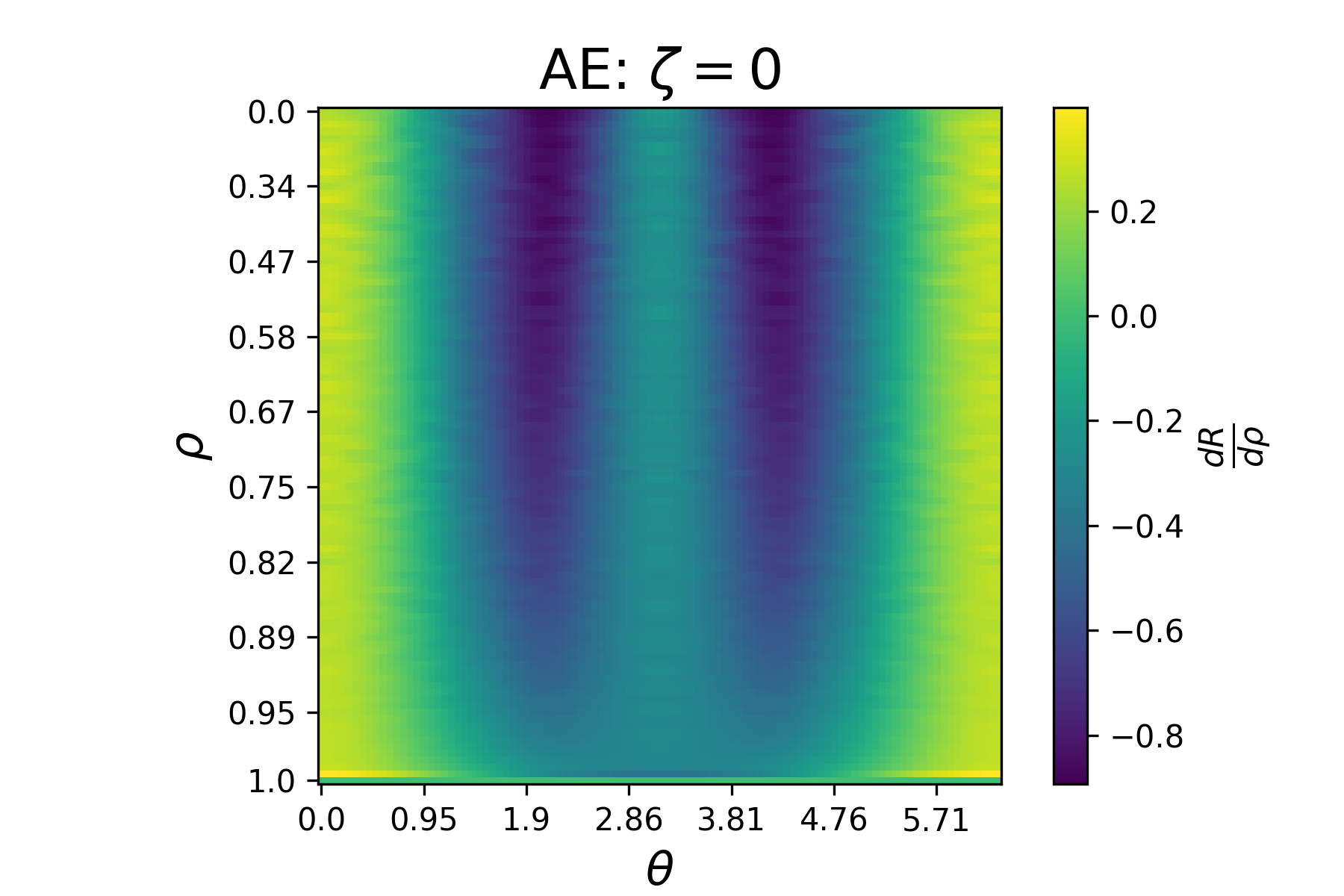 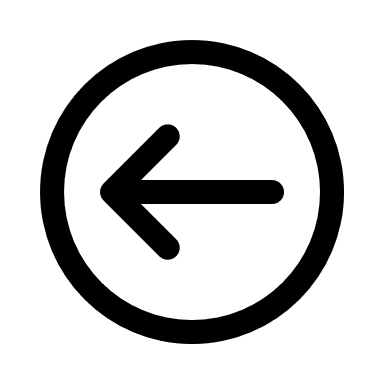 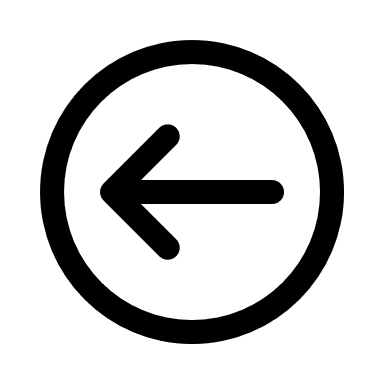 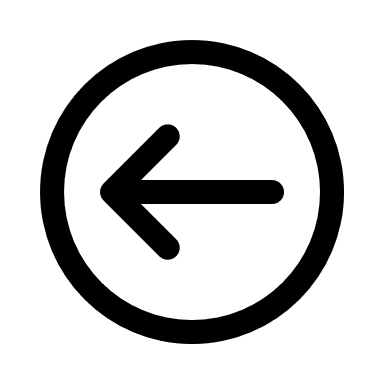 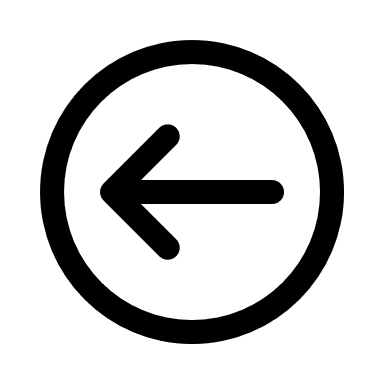 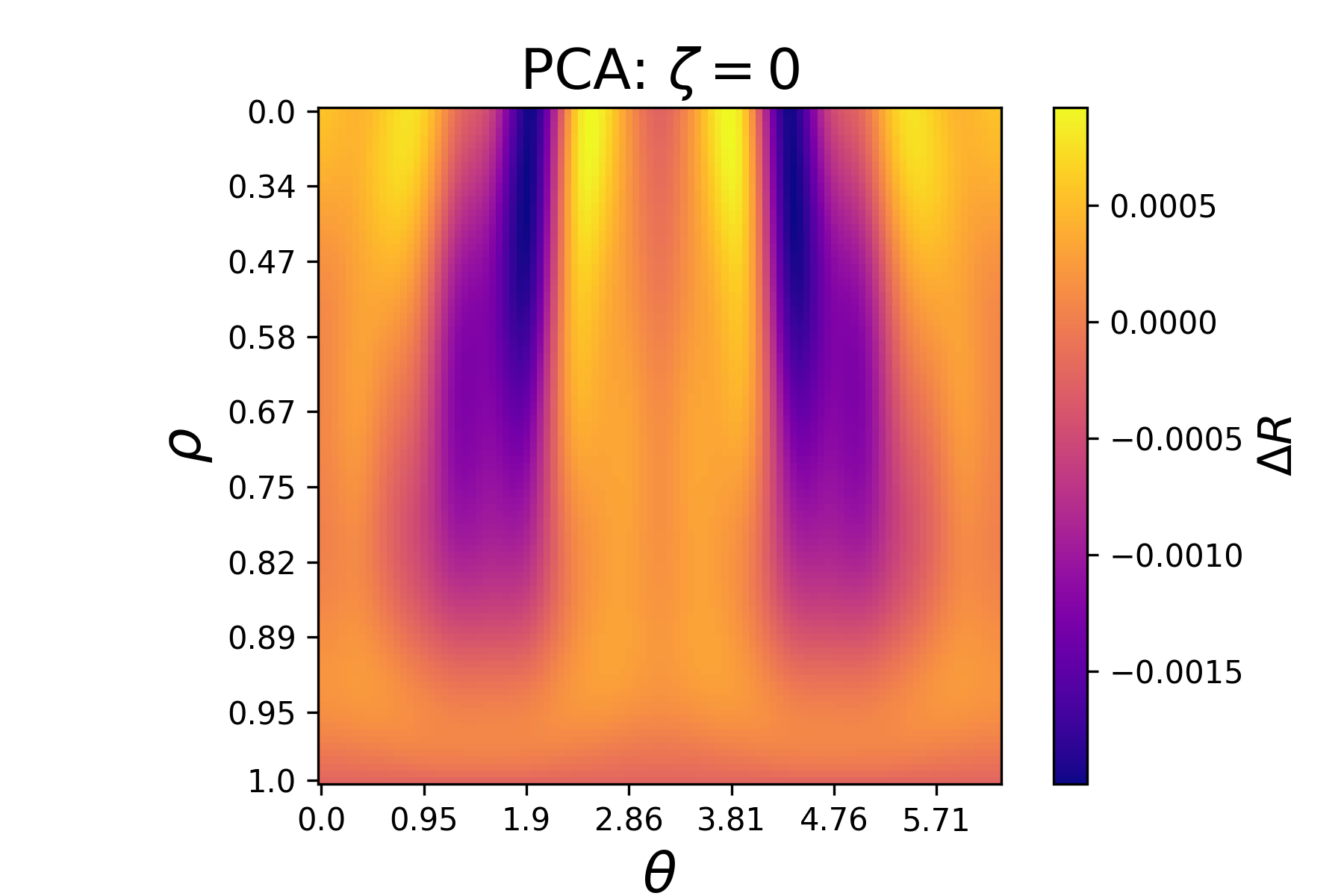 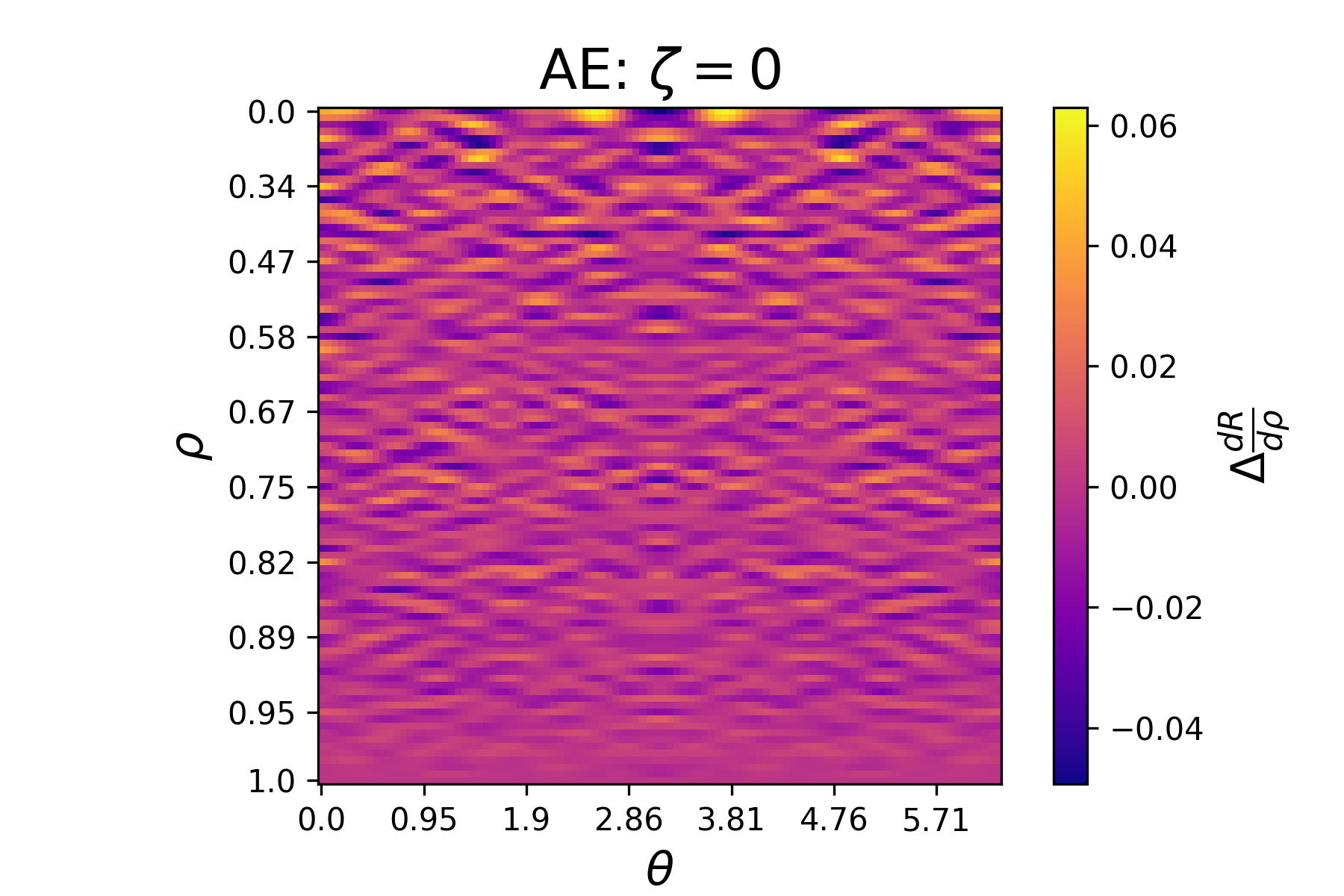 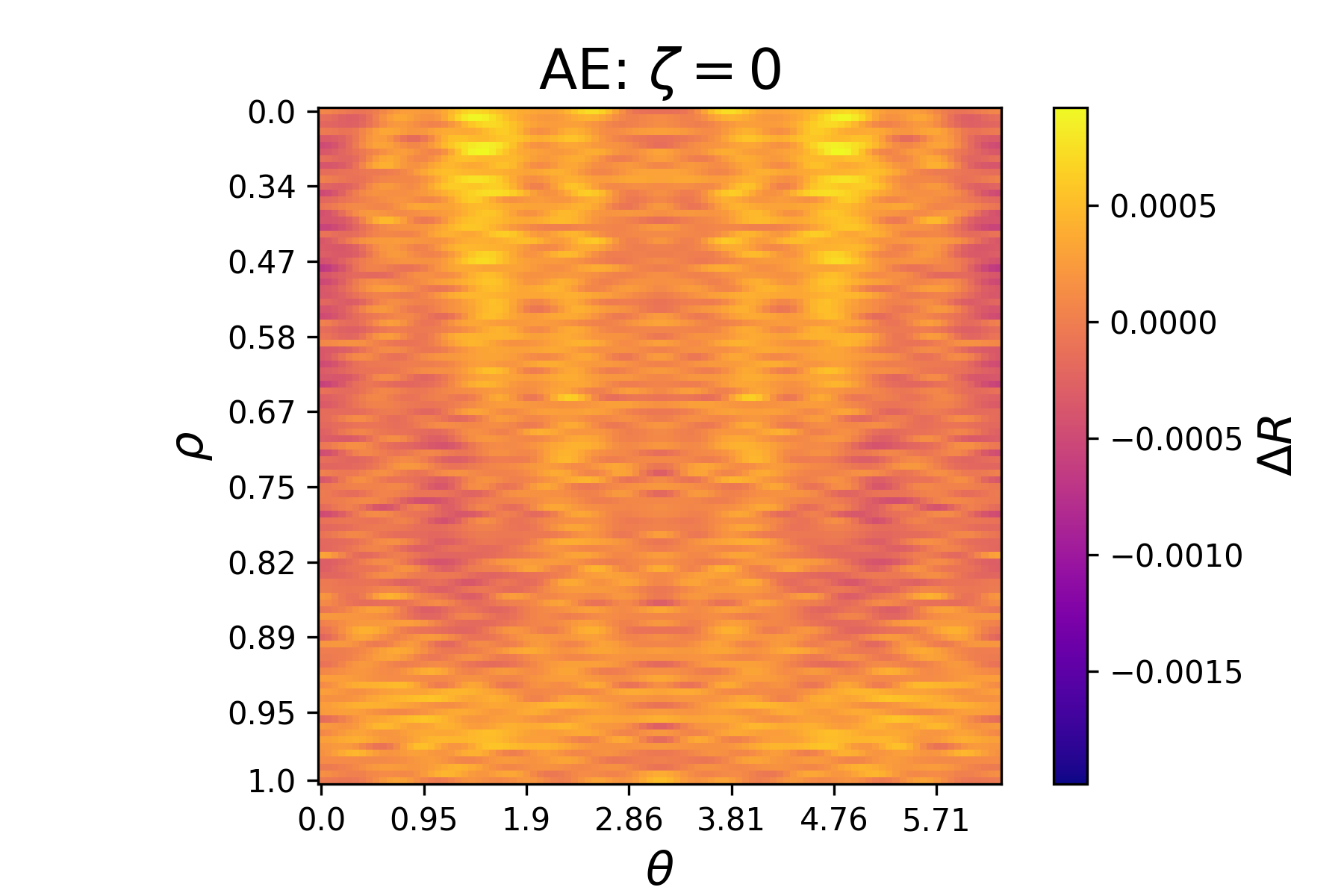 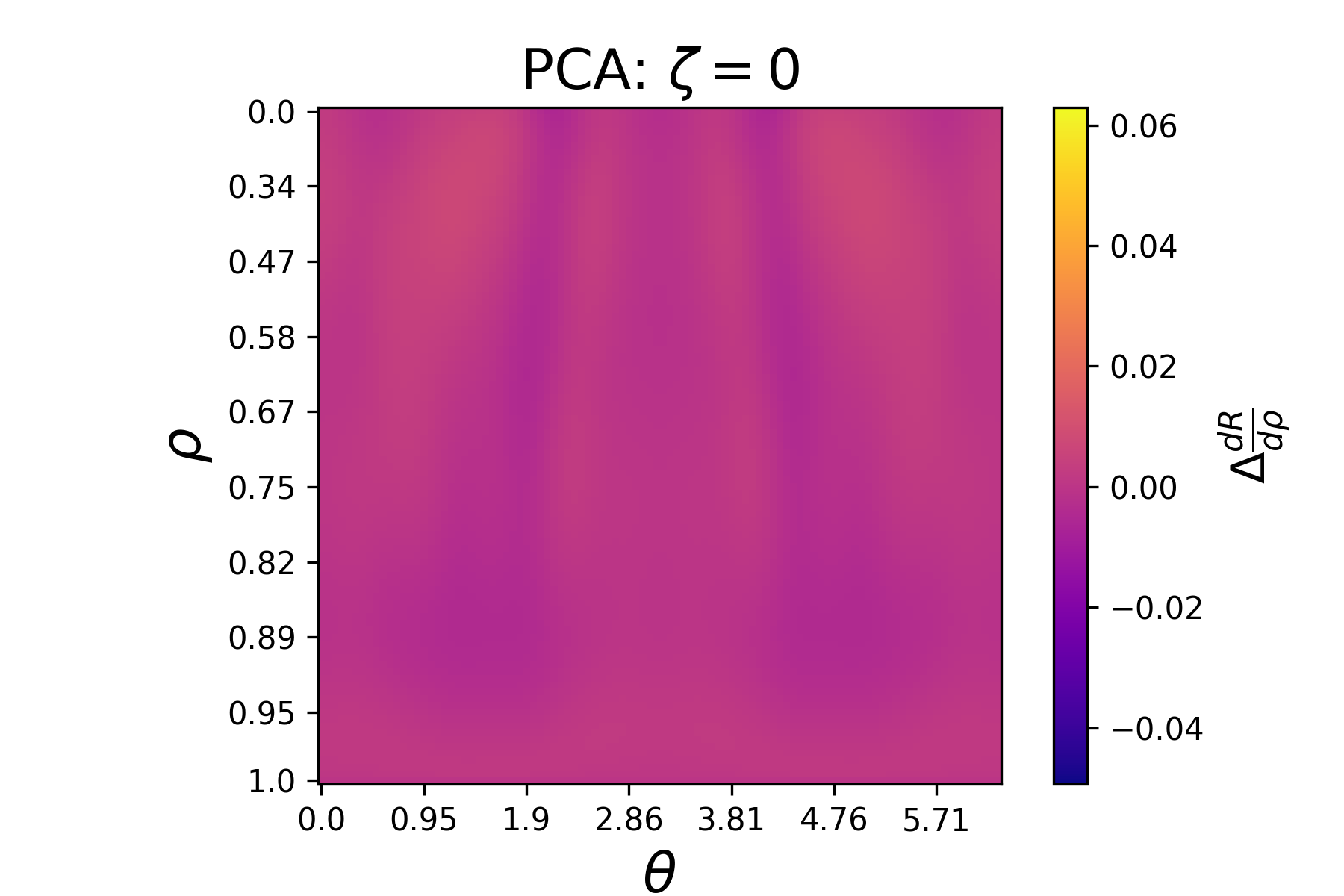 Max-Planck-Institut für Plasmaphysik | Köberl, Babin, Albert, Rahbarnia |
Validation of surroBIER
18
Reconstruction on synthetic validation data
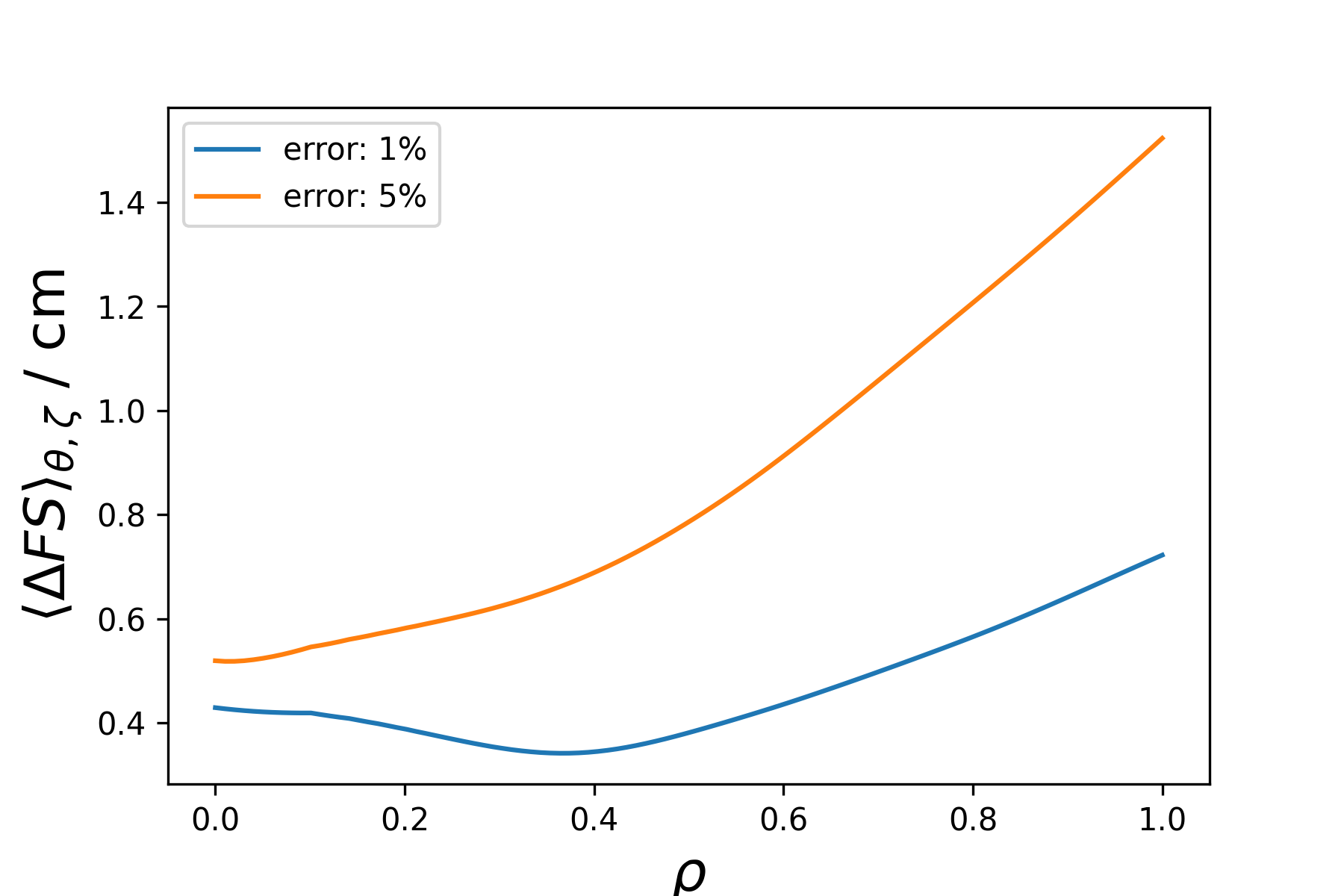 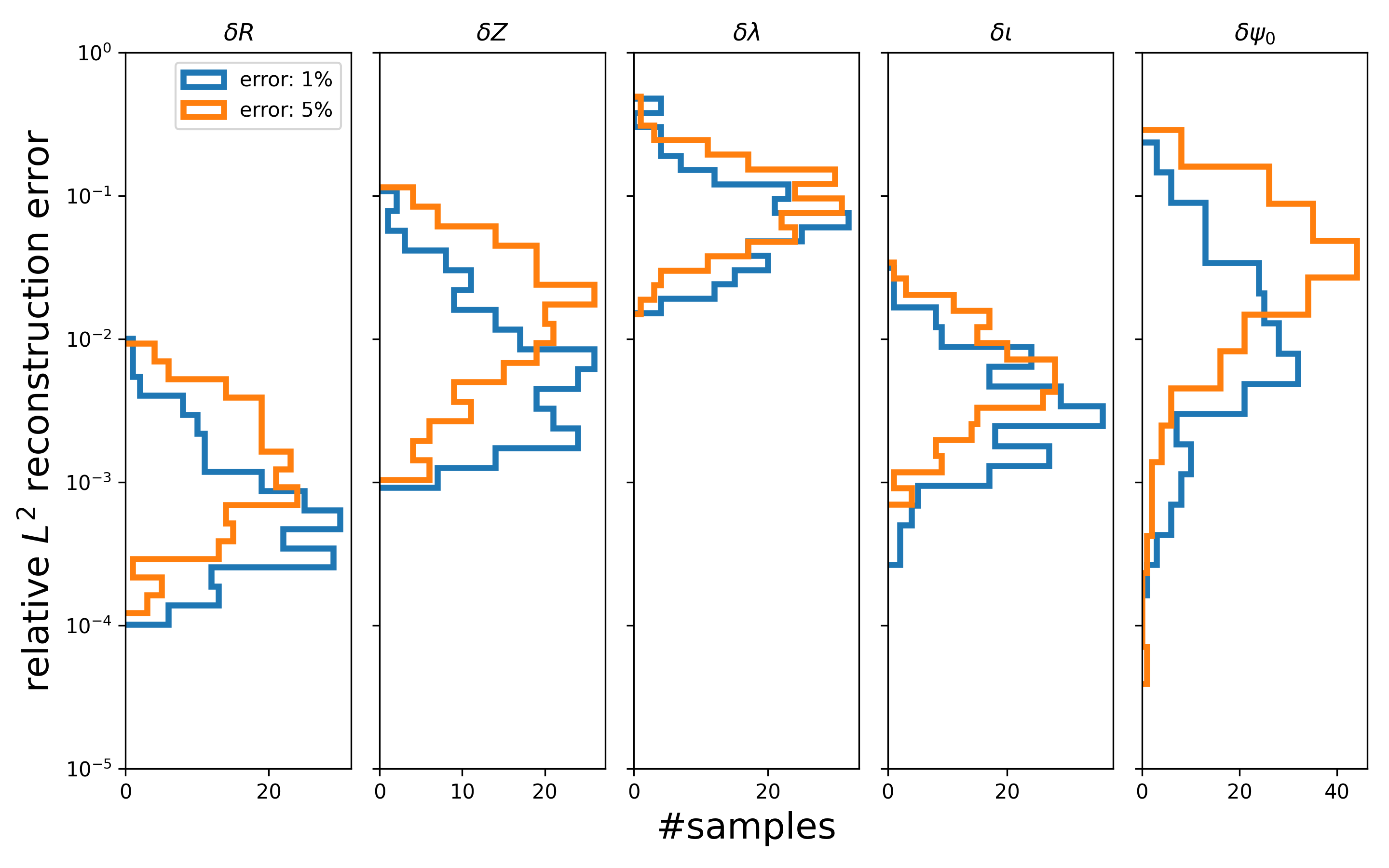 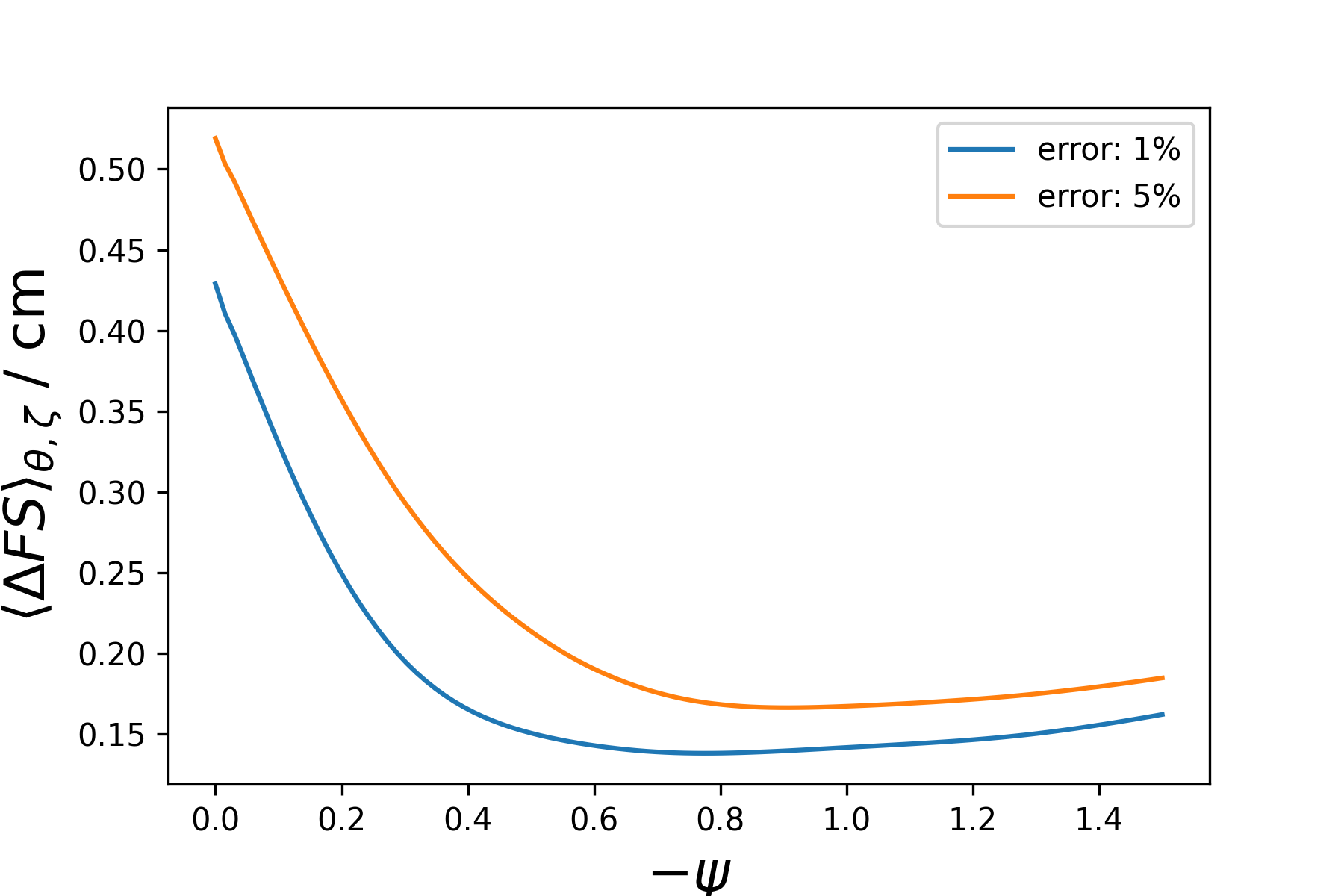 Max-Planck-Institut für Plasmaphysik | Köberl, Babin, Albert, Rahbarnia |
Validation of surroBIER
19